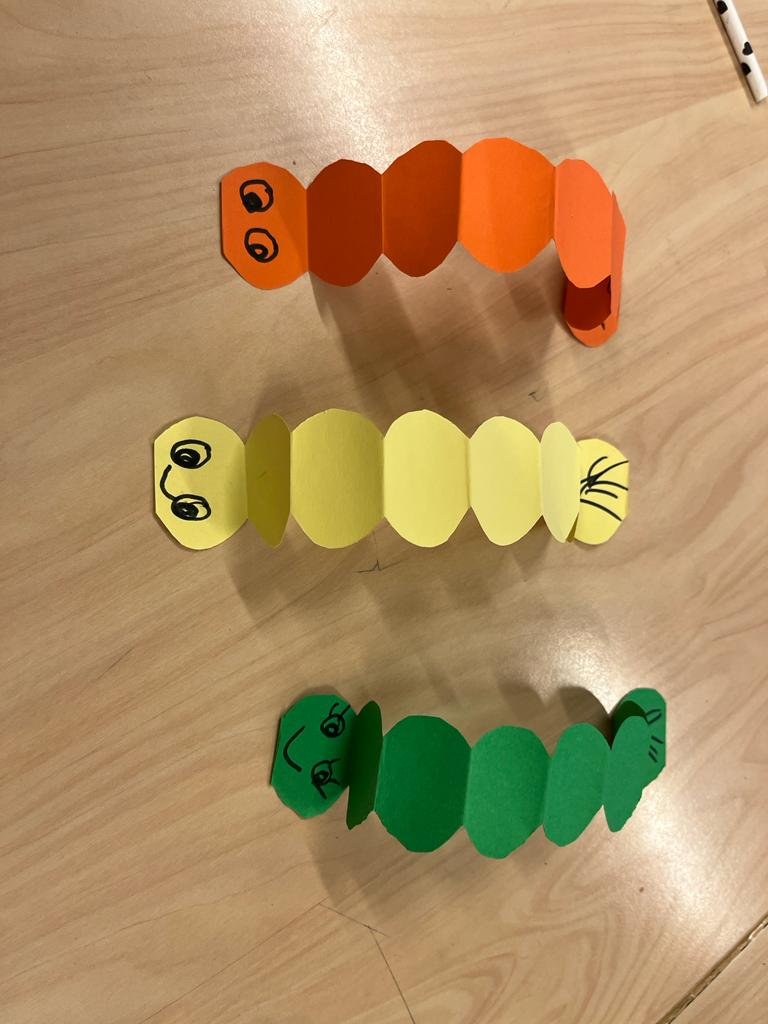 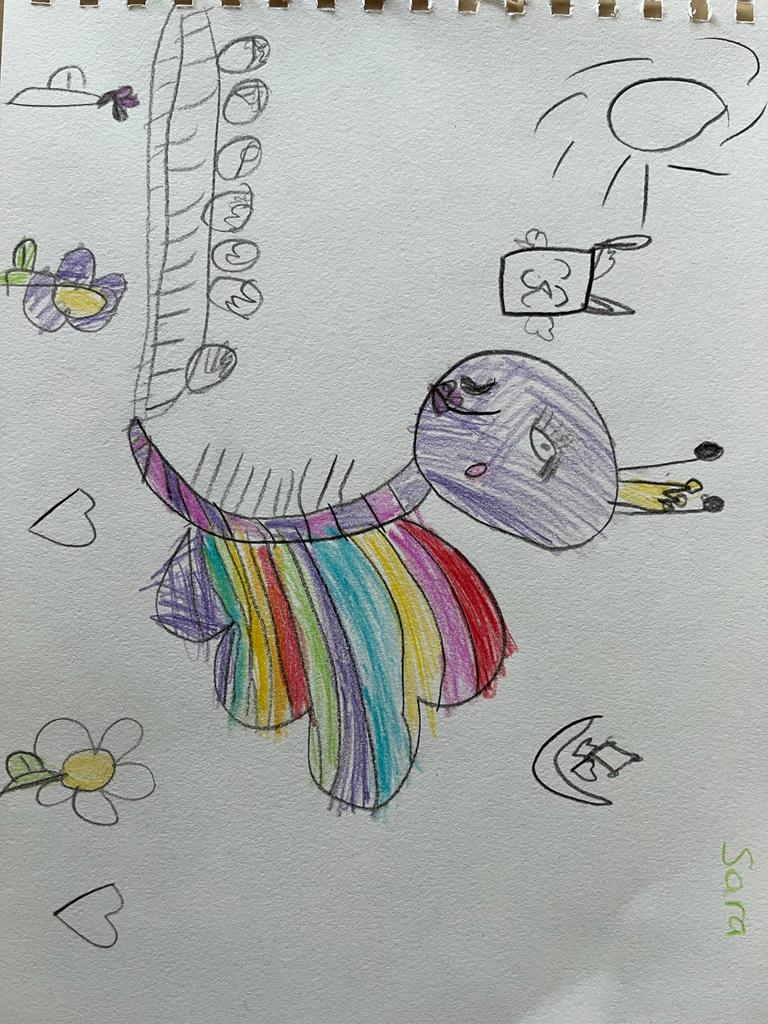 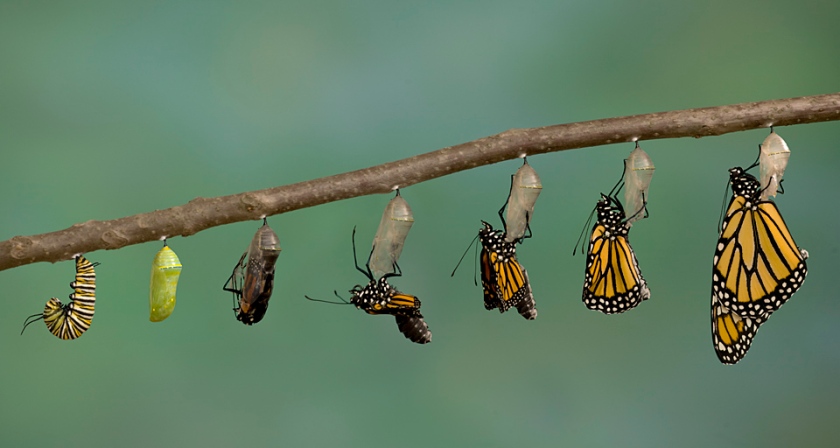 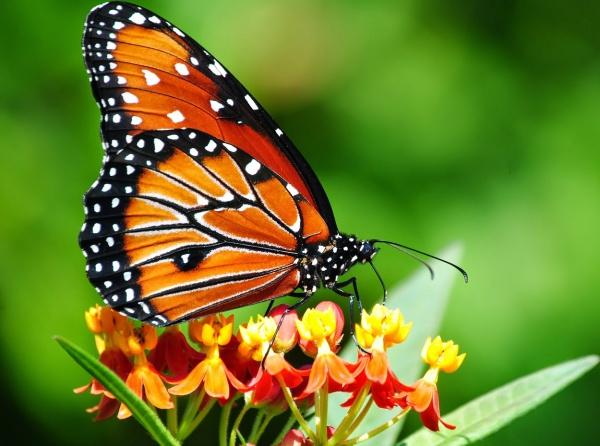 Kelebek Çiziyoruz Tırtıl Yapıyoruz Pır Pır Uçuyoruz
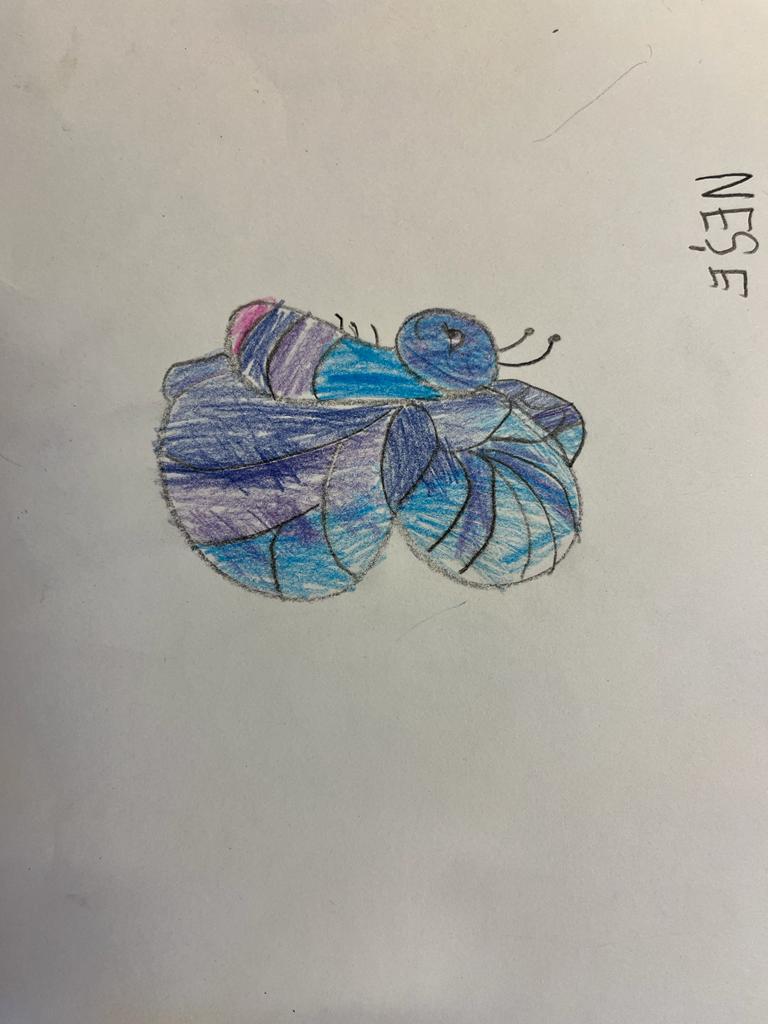 Anaokulu - Okul Öncesi 
Etkinlik Çalışmaları
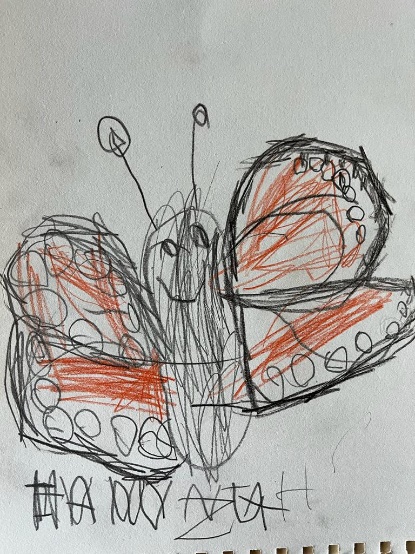 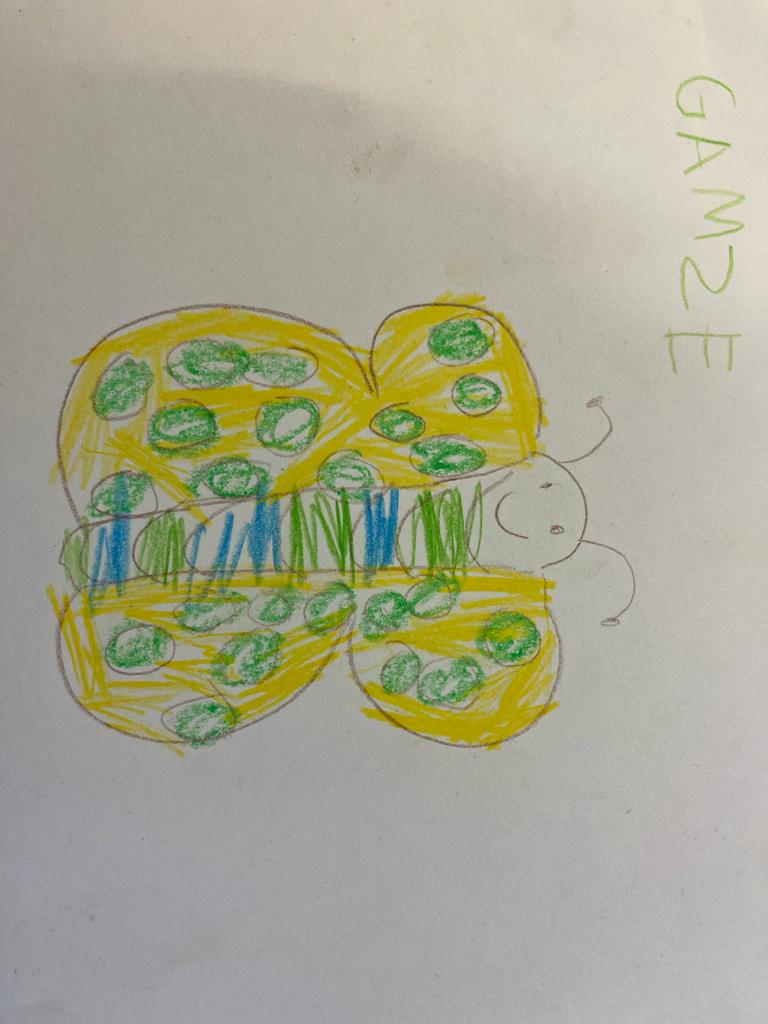 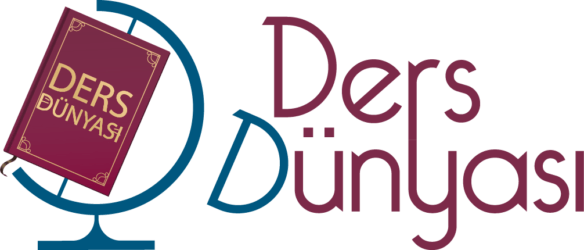 https://dersdunyasi.net/2021/05/31/okul-oncesi/
Hiç kelebek gördünüz mü?
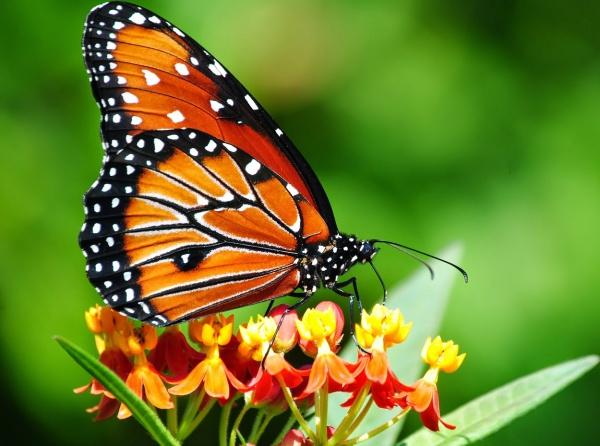 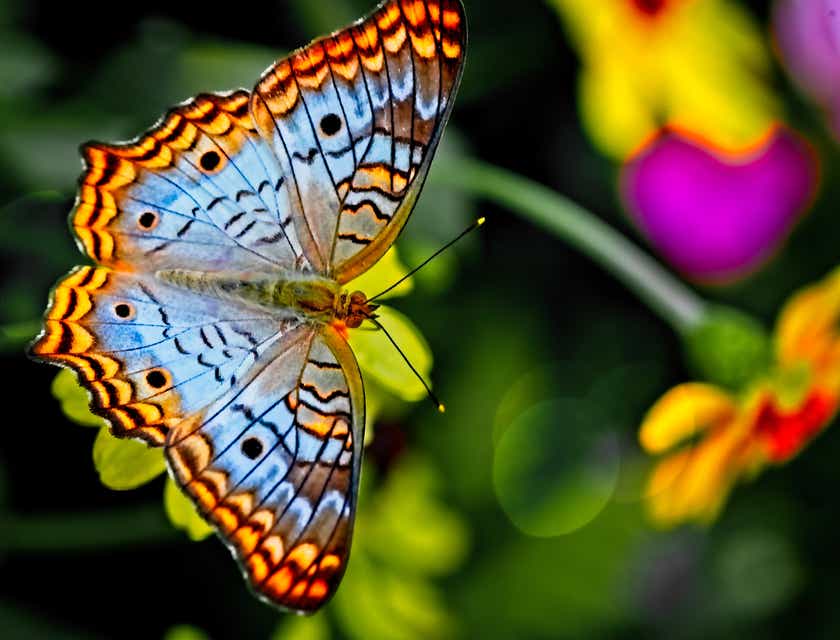 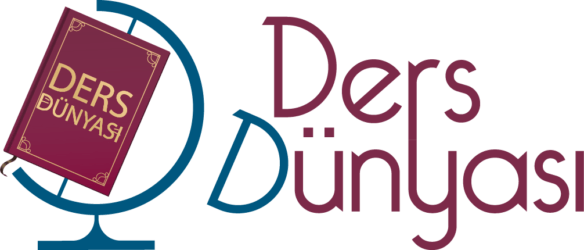 https://dersdunyasi.net/2021/05/31/okul-oncesi/
Peki kelebekler nasıl yaratılmış hiç düşündünüz mü?
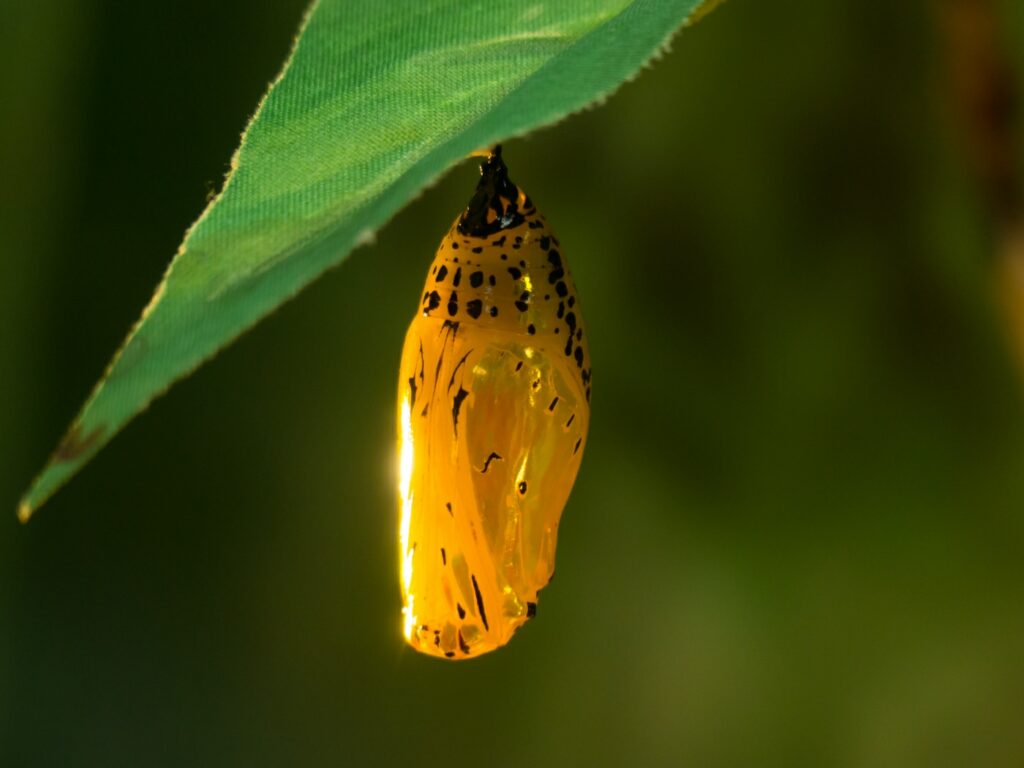 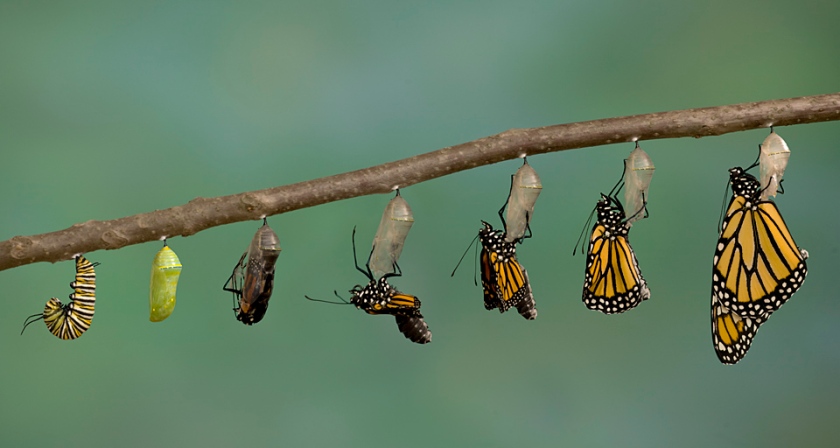 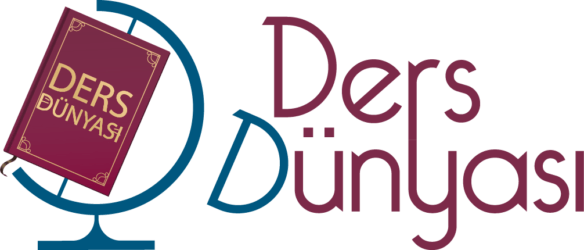 https://dersdunyasi.net/2021/05/31/okul-oncesi/
Şimdi hep birliket kelebeklerin nasıl tasarlandığını ve yaratıldığını inceleyelim.
Kelebek Nasıl Oluşur? - Oluşum Hikâyeleri - Okul Öncesi Eğitim
https://www.youtube.com/watch?v=xUnGtZRYbmY
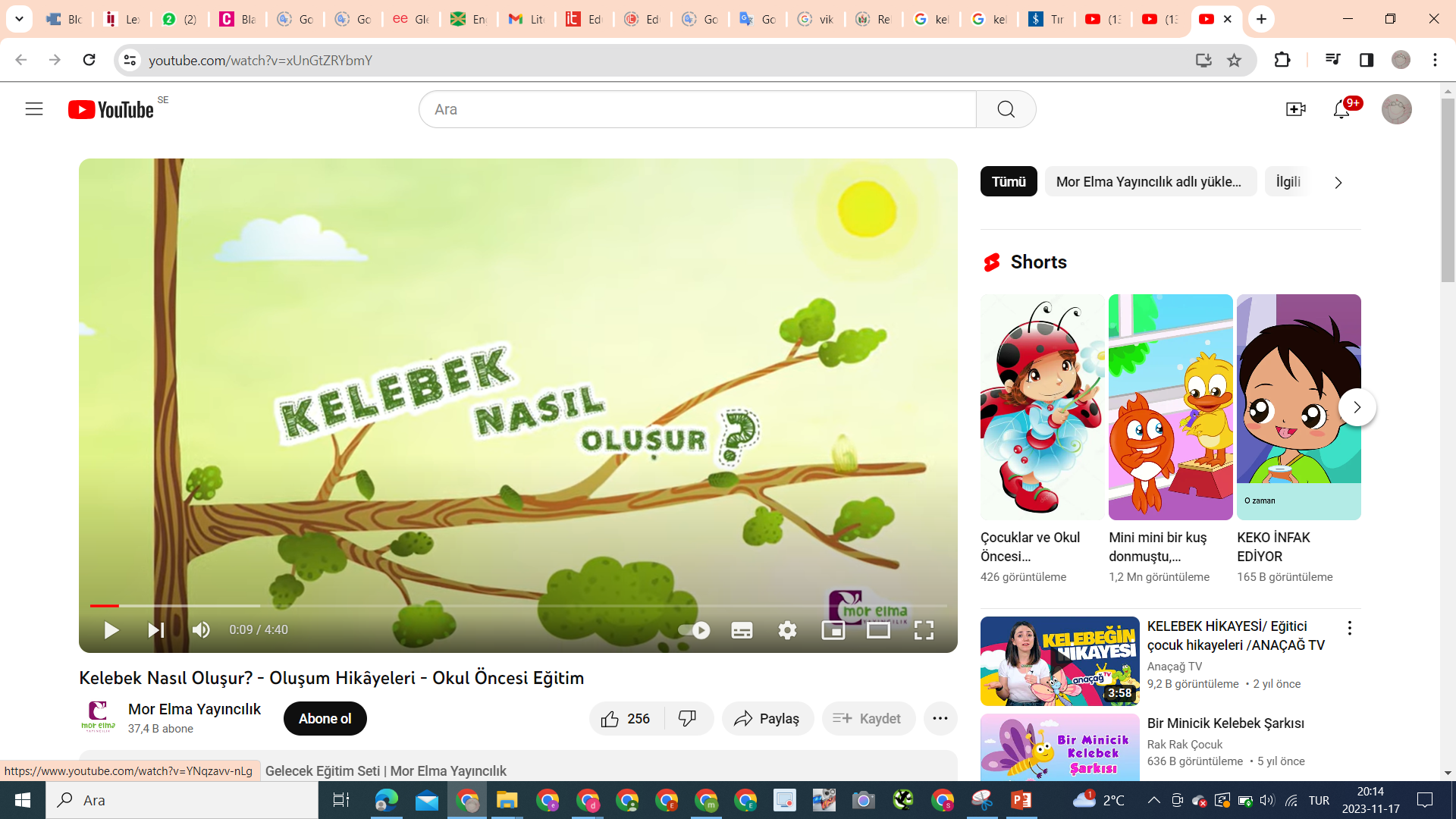 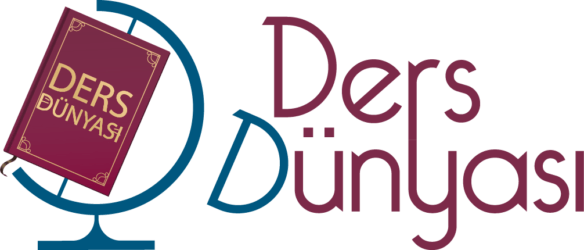 https://dersdunyasi.net/2021/05/31/okul-oncesi/
Şimdi bazı kelebek örneklerine bakalım.
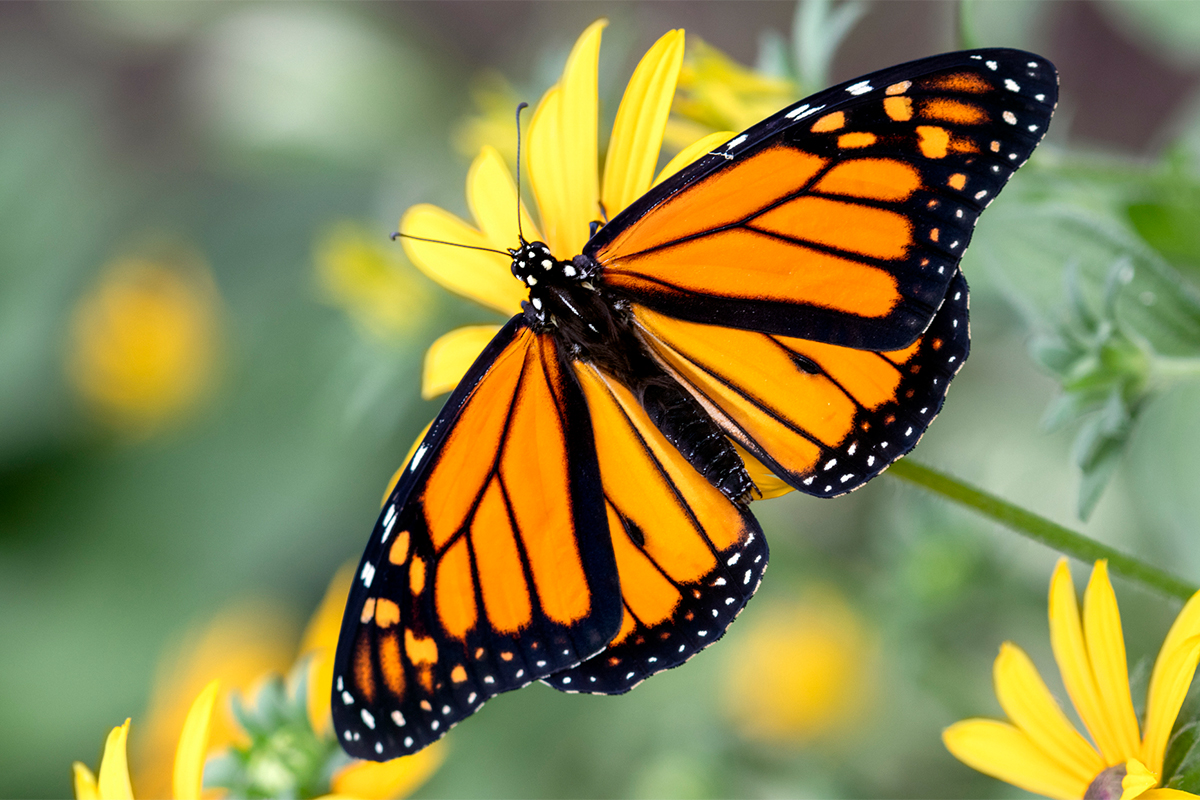 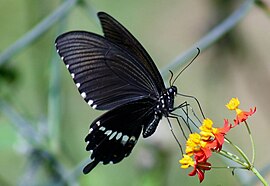 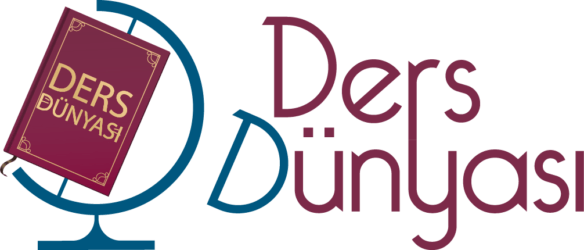 https://dersdunyasi.net/2021/05/31/okul-oncesi/
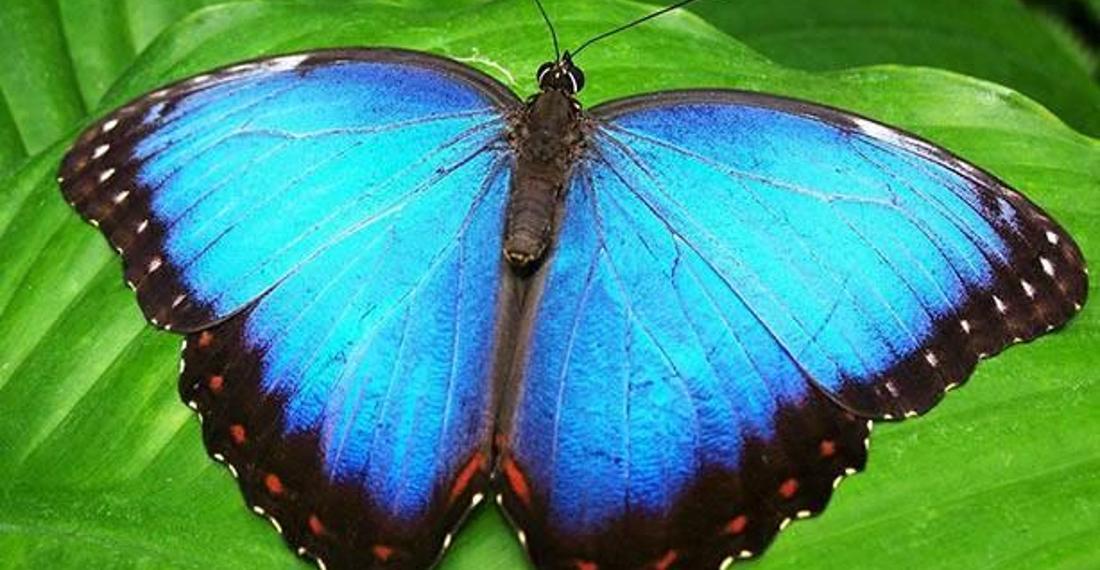 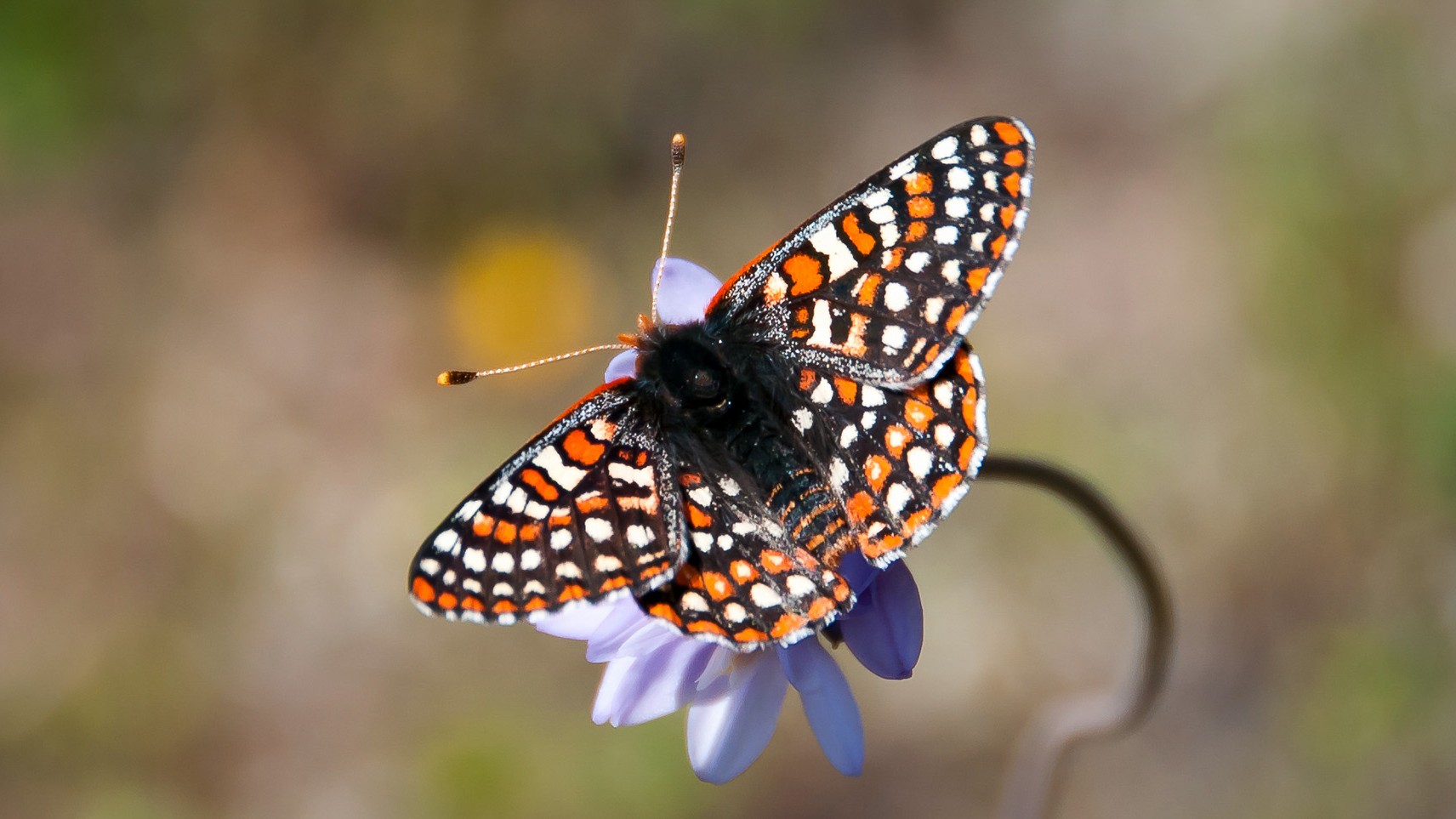 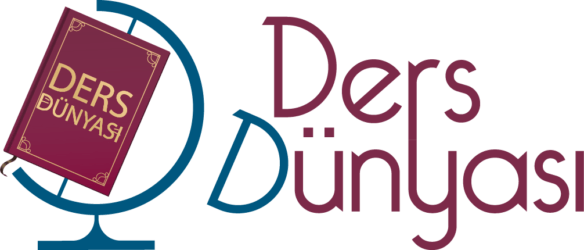 https://dersdunyasi.net/2021/05/31/okul-oncesi/
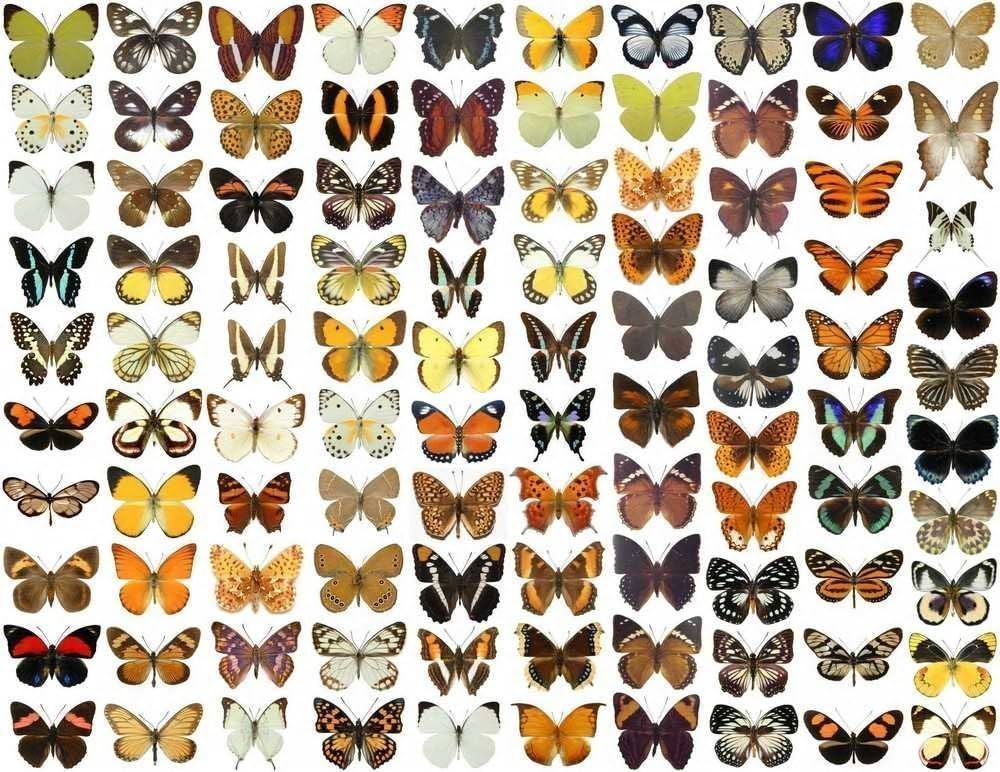 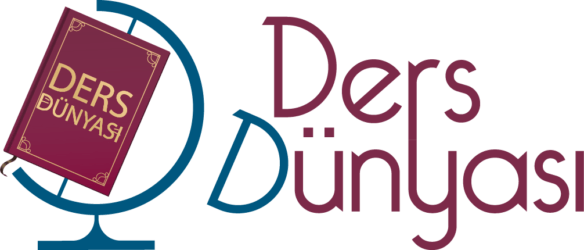 https://dersdunyasi.net/2021/05/31/okul-oncesi/
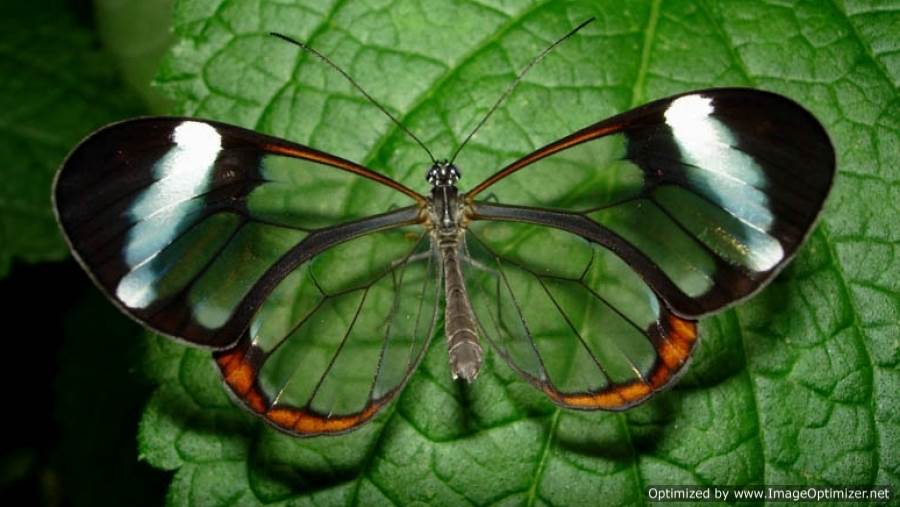 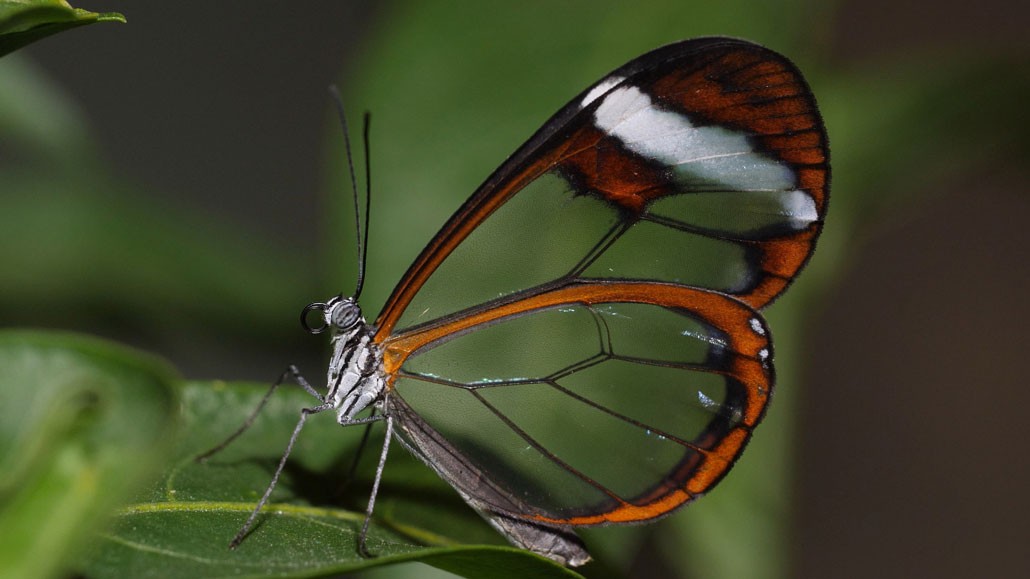 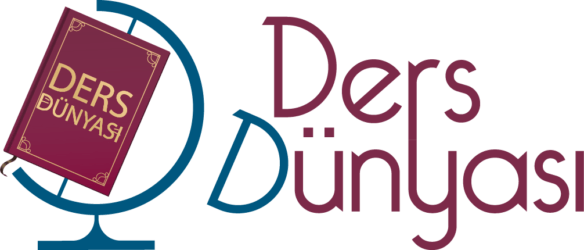 https://dersdunyasi.net/2021/05/31/okul-oncesi/
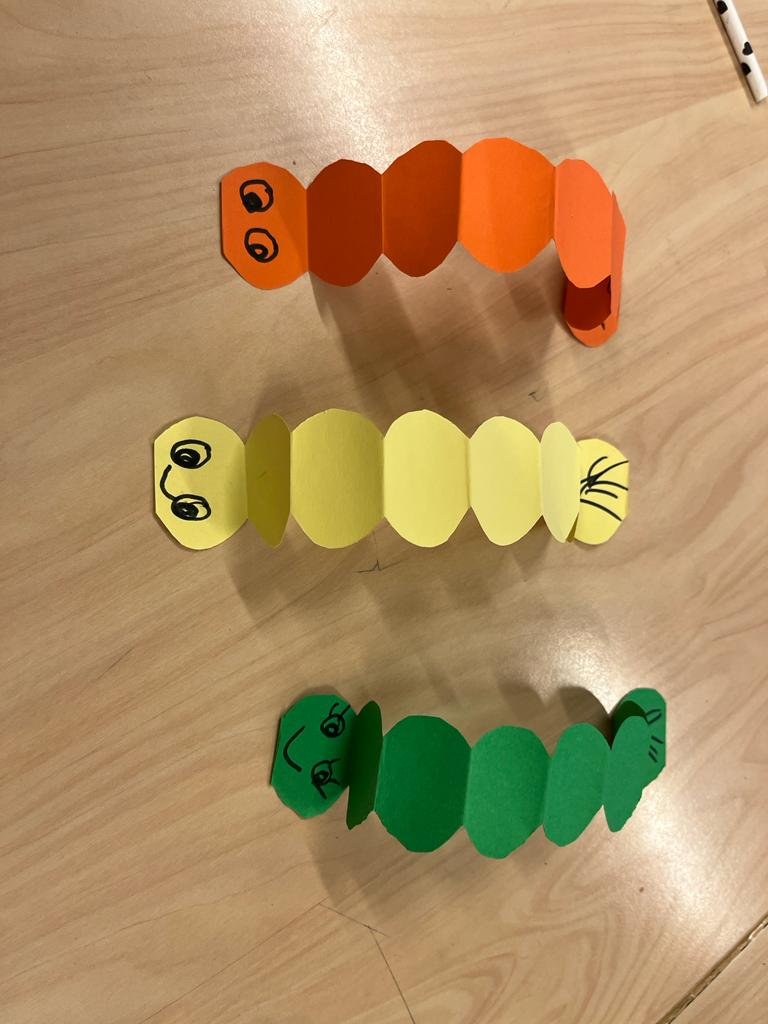 Şimdi örnekteki gibi tırtıl yapalım
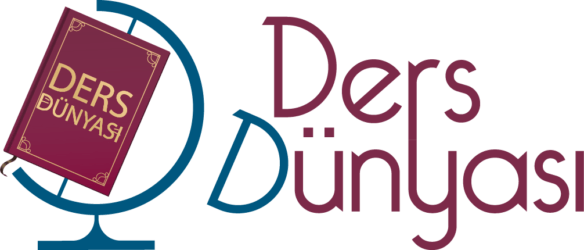 https://dersdunyasi.net/2021/05/31/okul-oncesi/
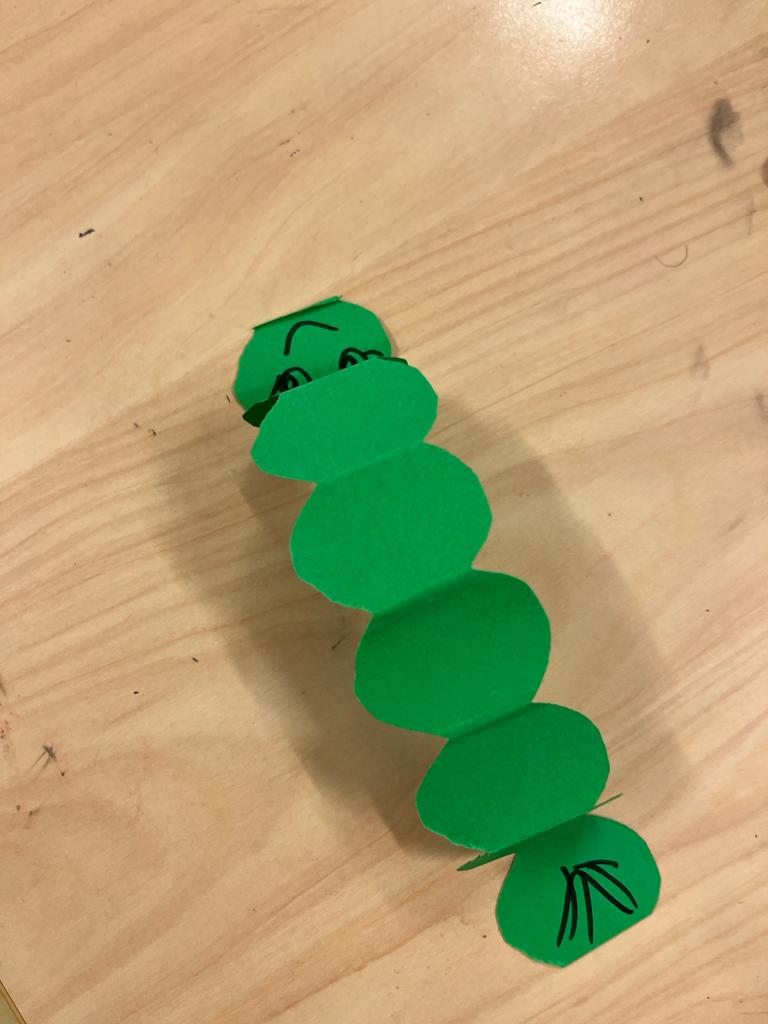 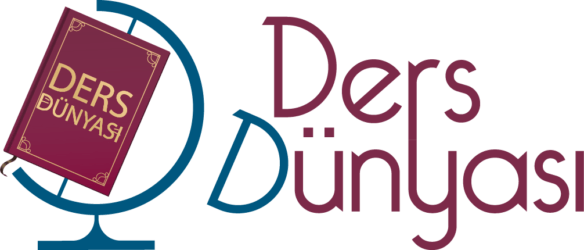 https://dersdunyasi.net/2021/05/31/okul-oncesi/
Tırtıllarımızı bir pipet yardımıyla hareket ettirelim
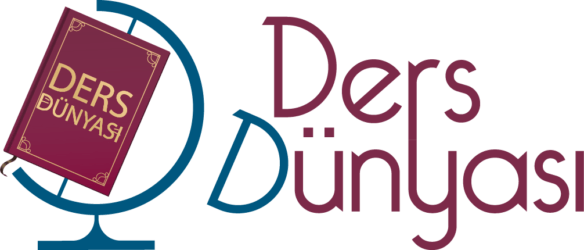 https://dersdunyasi.net/2021/05/31/okul-oncesi/
Şimdi sizlerden kelebek çizmenizi istiyoruz.
3 rakamı ile kolay kelebek çizimi
https://www.youtube.com/watch?v=vPlhbm_uH34
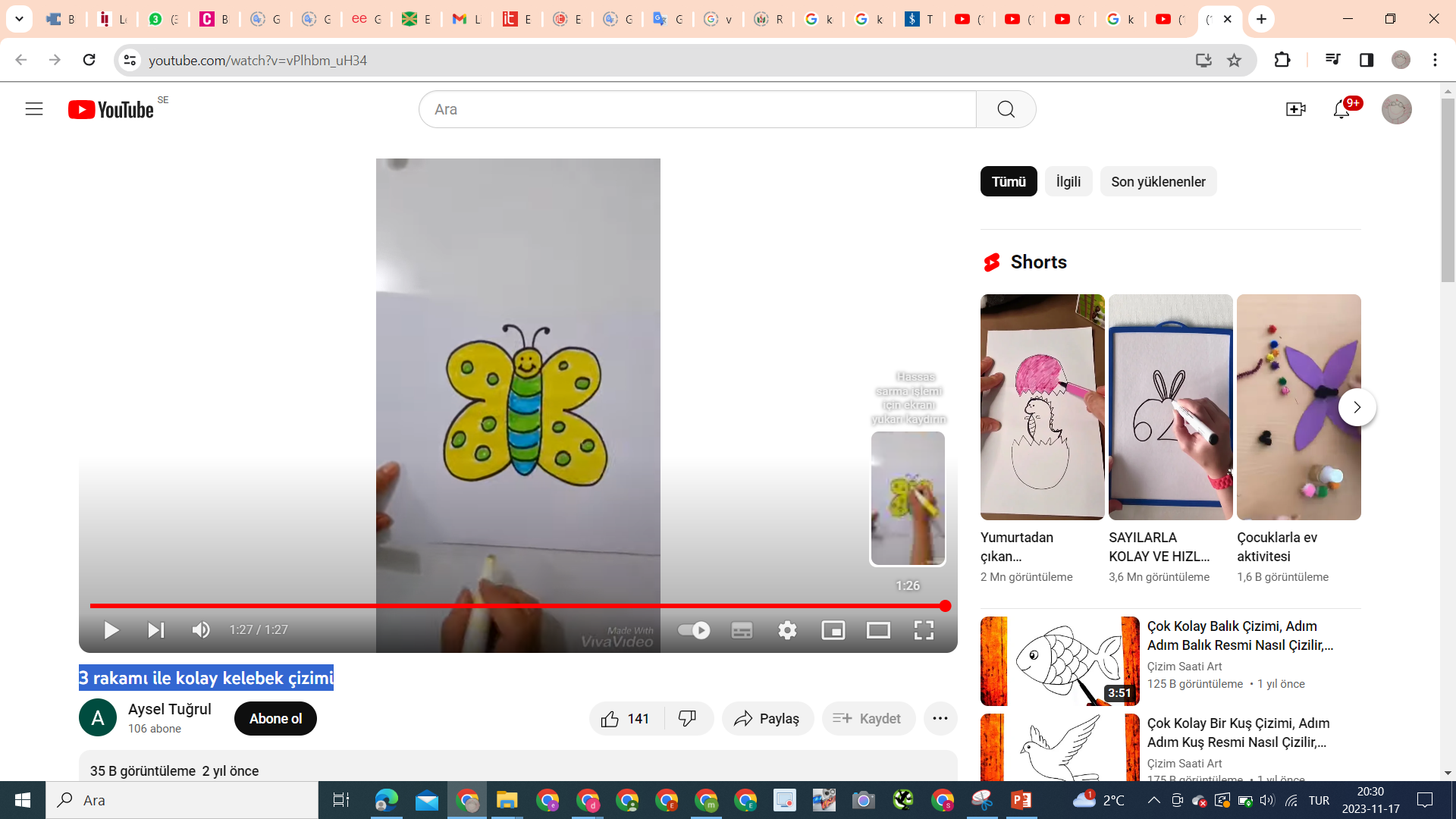 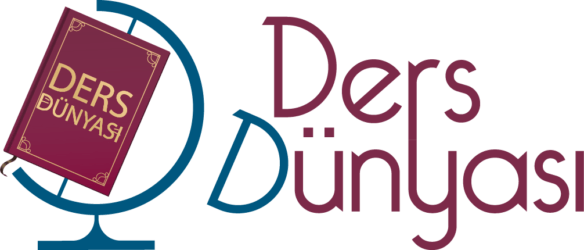 https://dersdunyasi.net/2021/05/31/okul-oncesi/
Çizdiğiniz kelebekleri dilediğiniz gibi boyayabilirsiniz.
93'den Kelebek çizimi / Kolay çizimler
https://www.youtube.com/watch?v=0xGVvAC4wWg
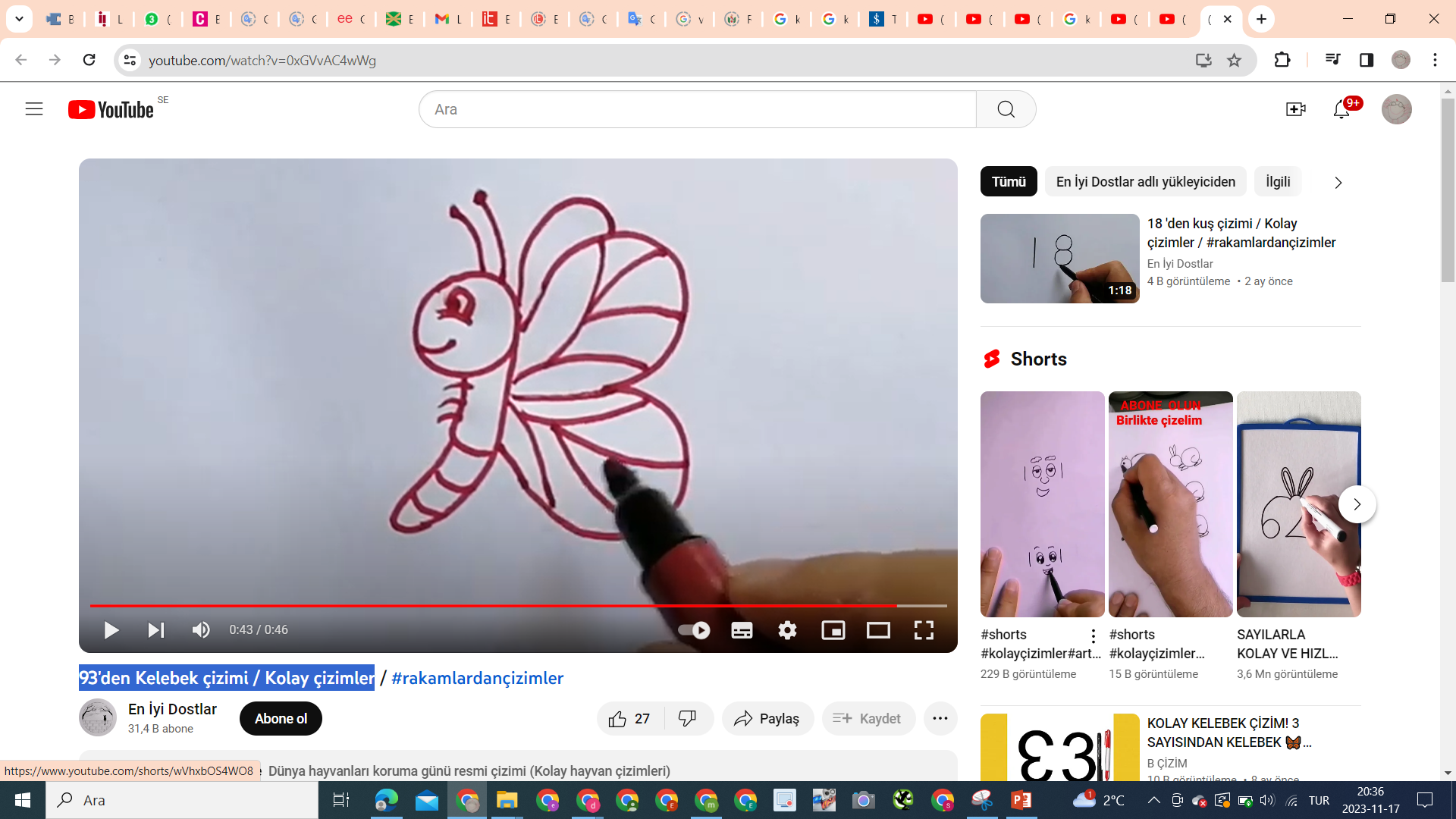 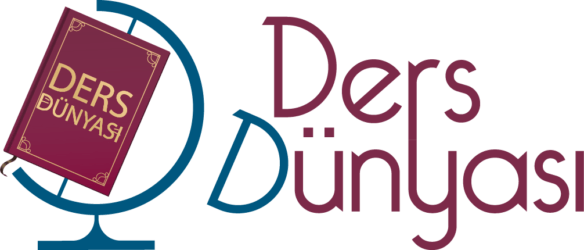 https://dersdunyasi.net/2021/05/31/okul-oncesi/
Resimlerimizi çizerken müzik dinleyelim.
Kelebek ve Tırtıl | Eğitici Çocuk Şarkıları
https://www.youtube.com/watch?v=kiW5yYbriqU
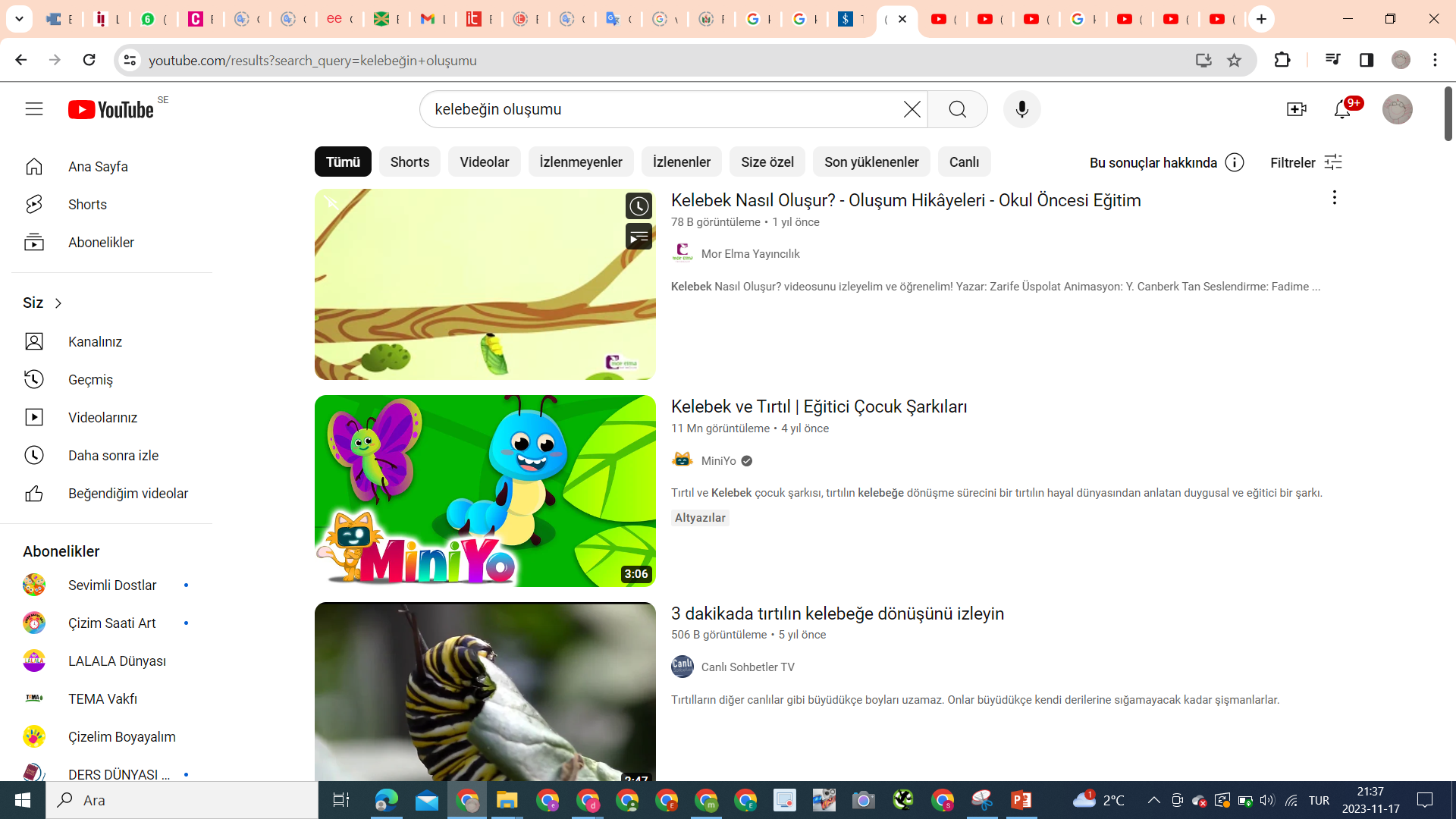 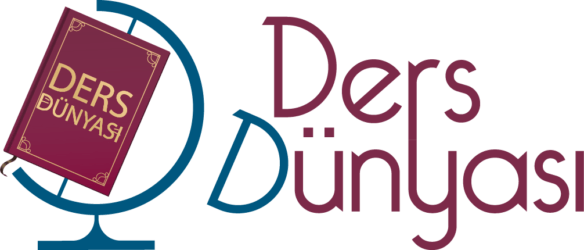 https://dersdunyasi.net/2021/05/31/okul-oncesi/
Çocukların yaptığı kelebek resimleri
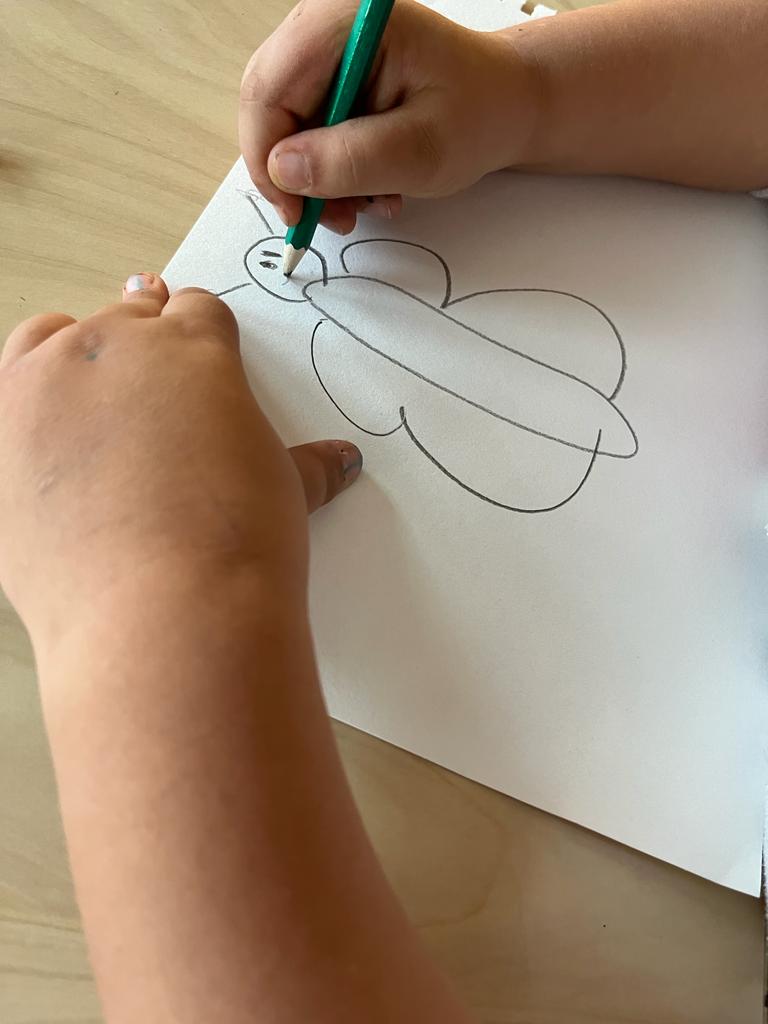 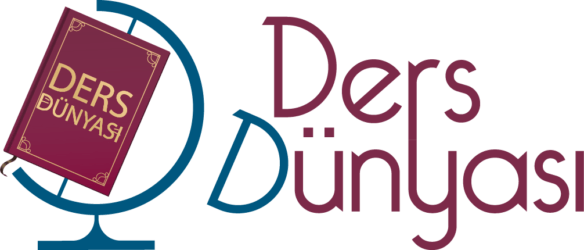 https://dersdunyasi.net/2021/05/31/okul-oncesi/
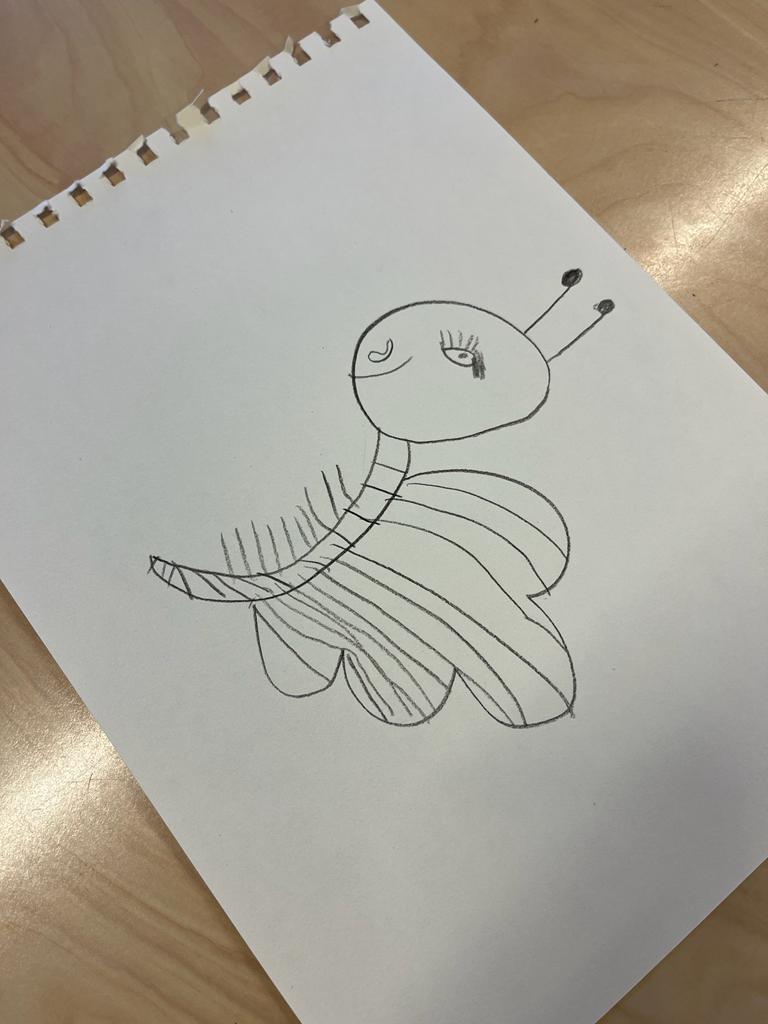 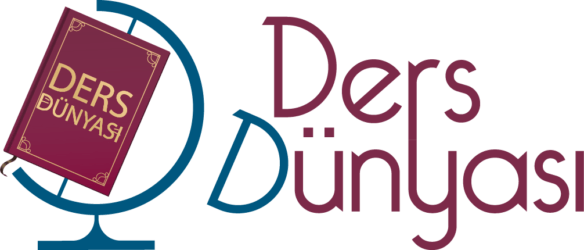 https://dersdunyasi.net/2021/05/31/okul-oncesi/
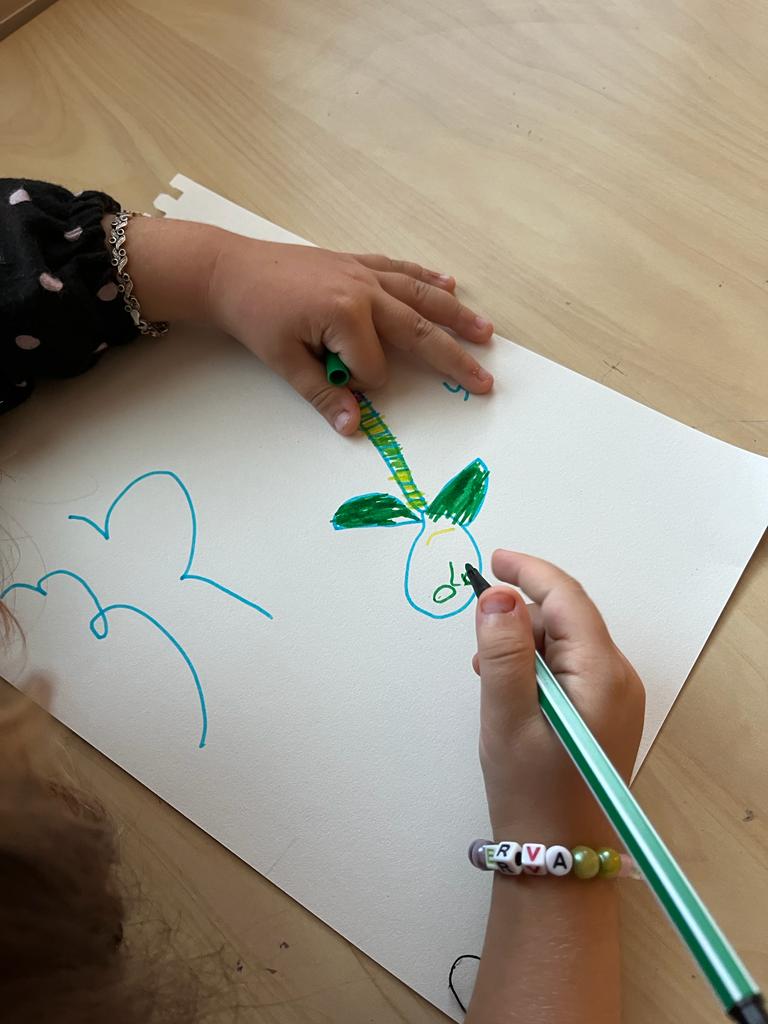 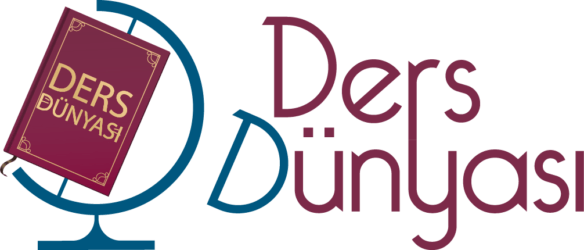 https://dersdunyasi.net/2021/05/31/okul-oncesi/
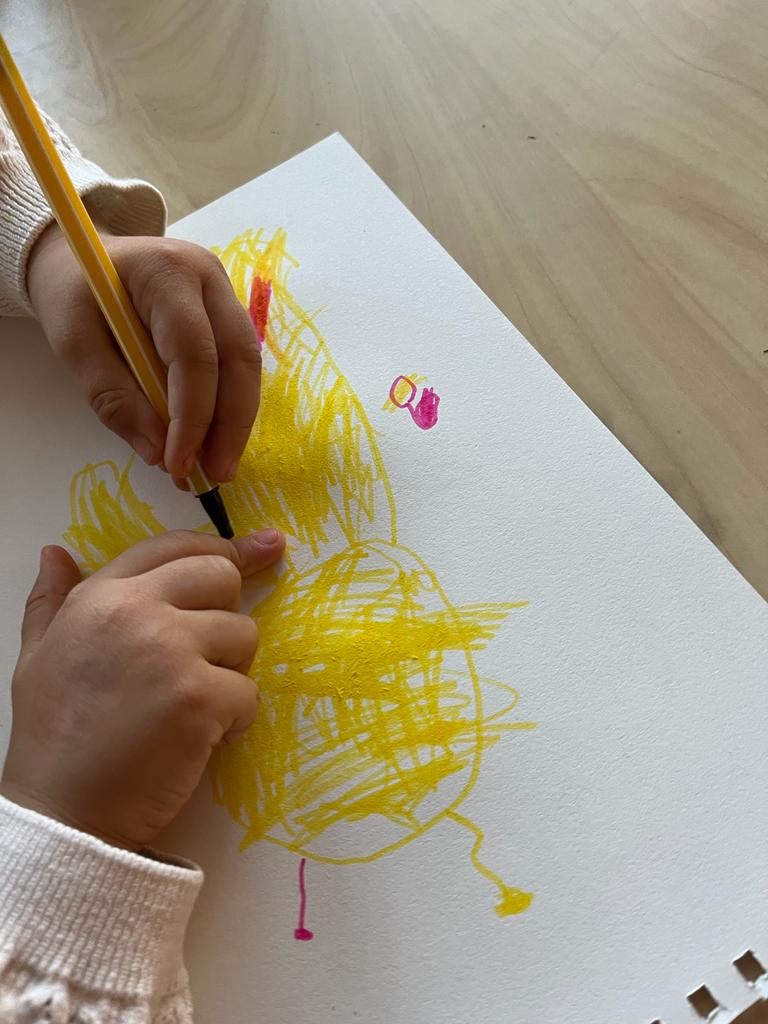 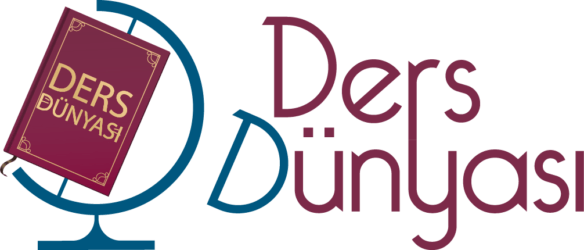 https://dersdunyasi.net/2021/05/31/okul-oncesi/
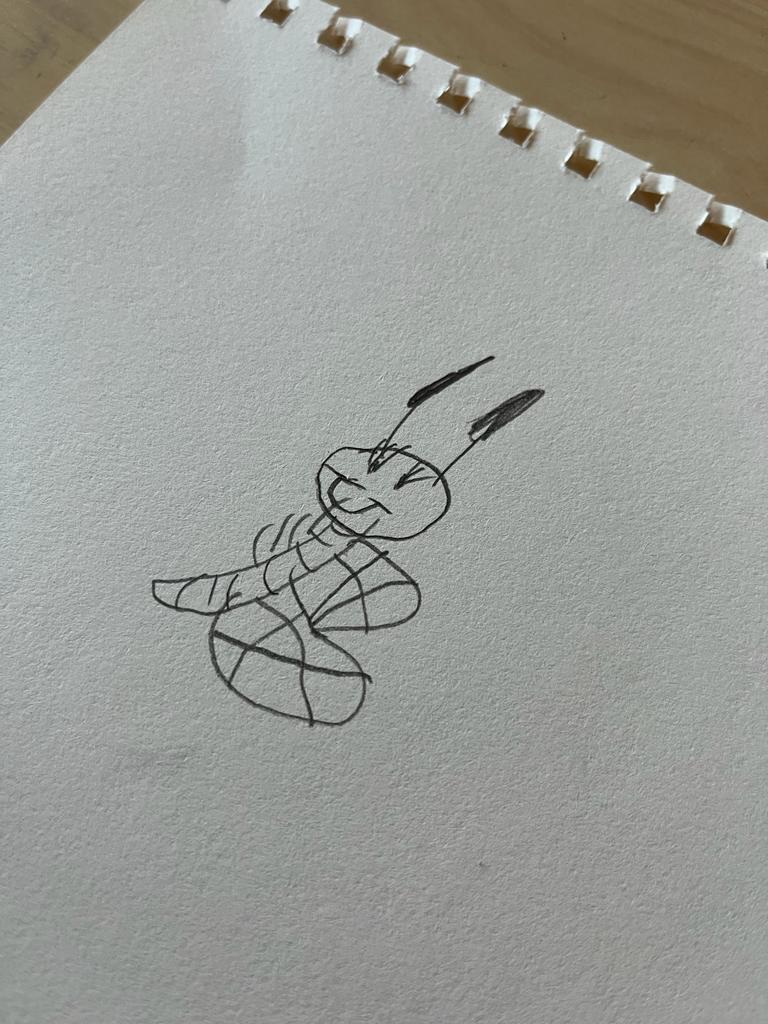 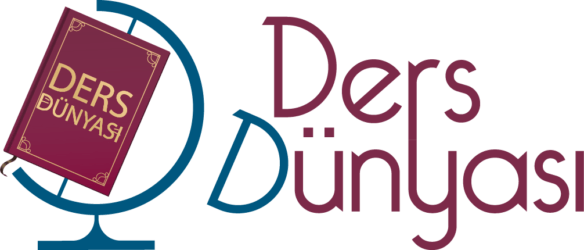 https://dersdunyasi.net/2021/05/31/okul-oncesi/
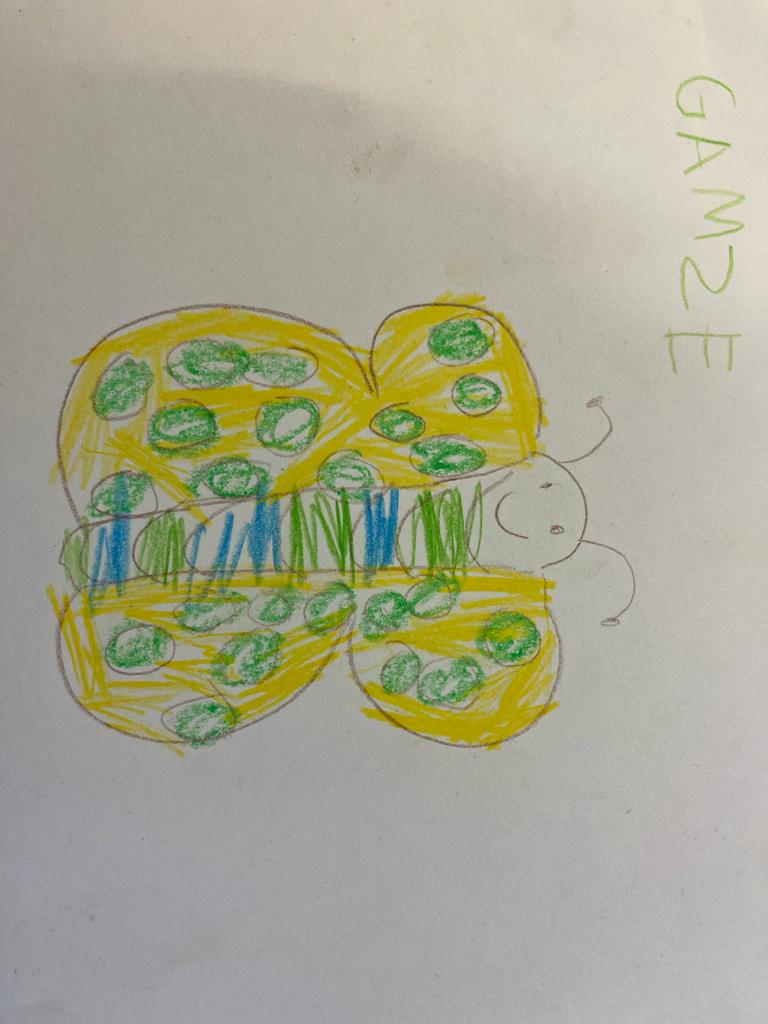 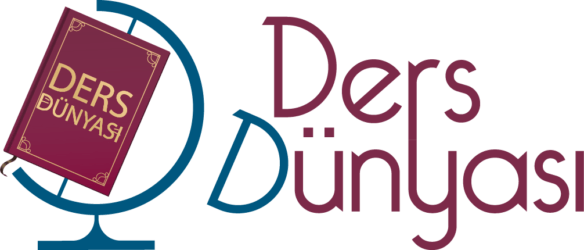 https://dersdunyasi.net/2021/05/31/okul-oncesi/
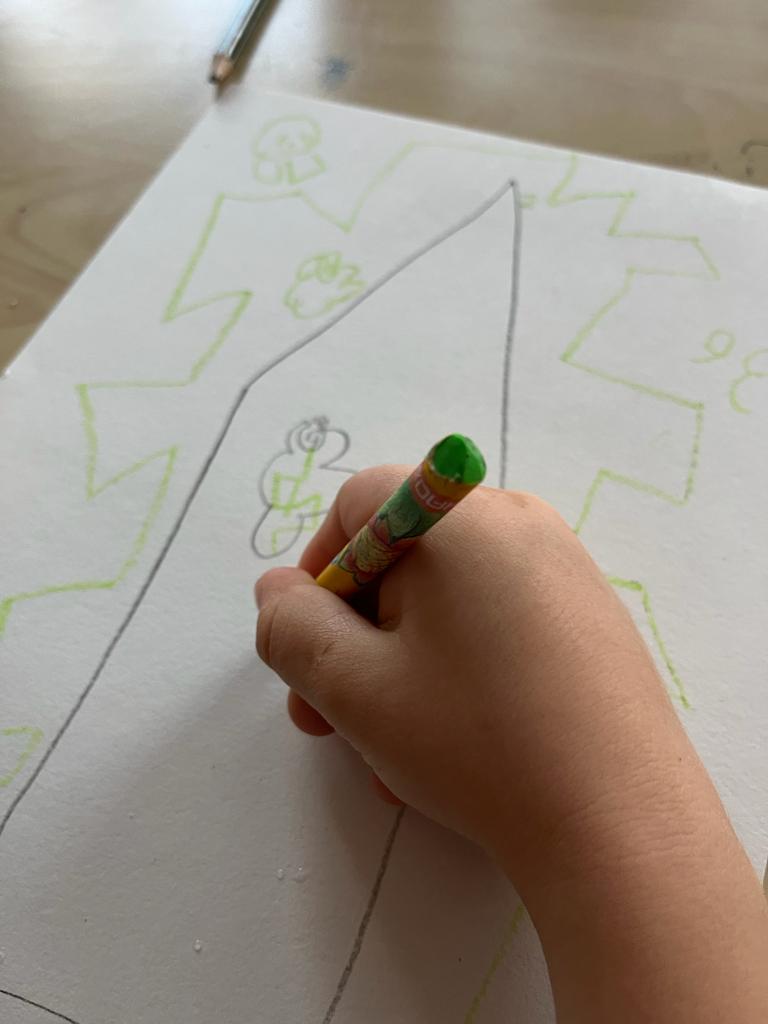 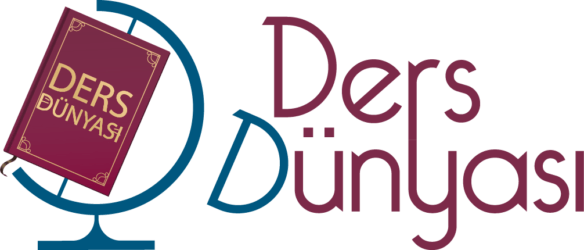 https://dersdunyasi.net/2021/05/31/okul-oncesi/
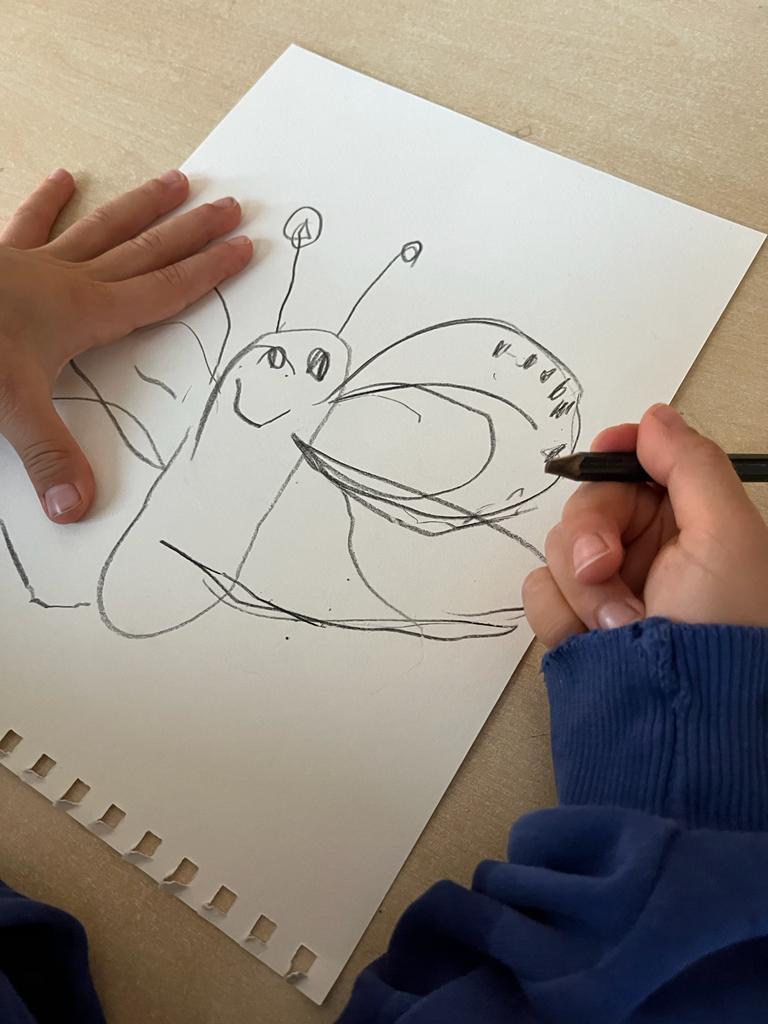 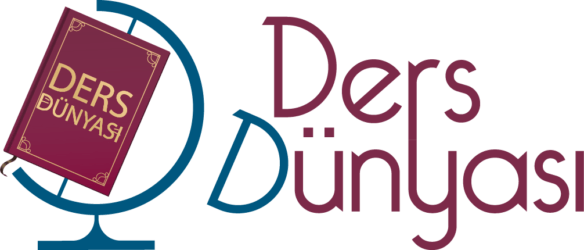 https://dersdunyasi.net/2021/05/31/okul-oncesi/
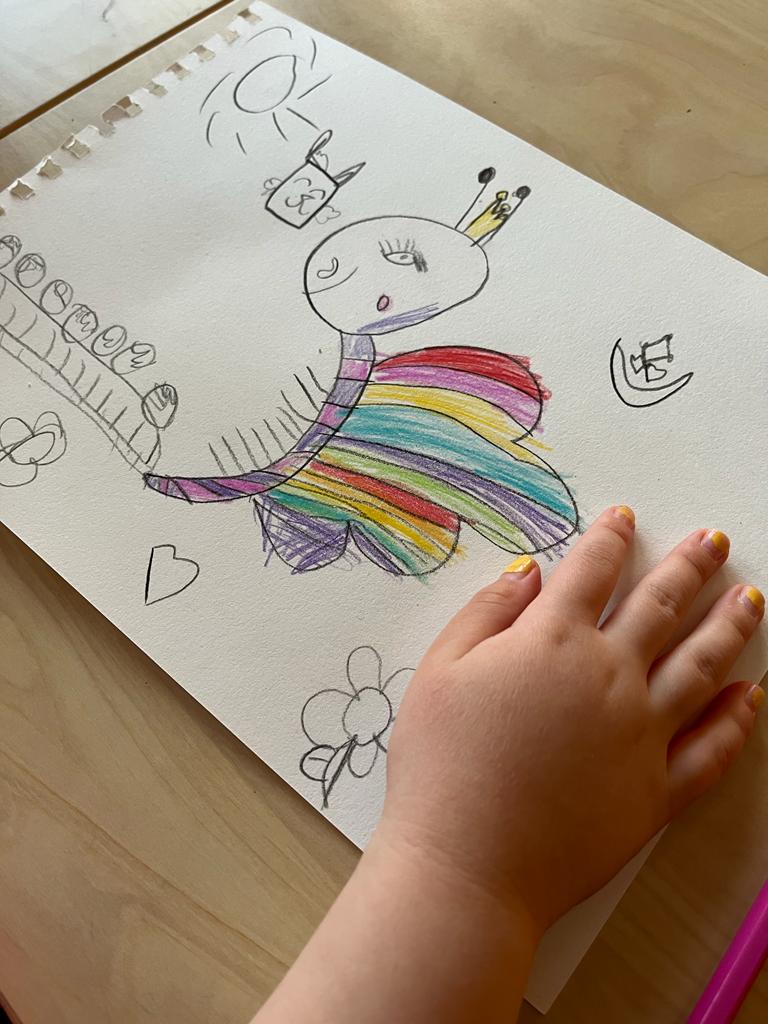 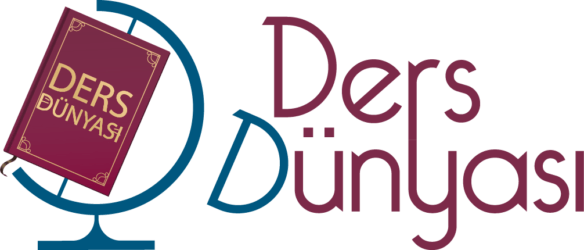 https://dersdunyasi.net/2021/05/31/okul-oncesi/
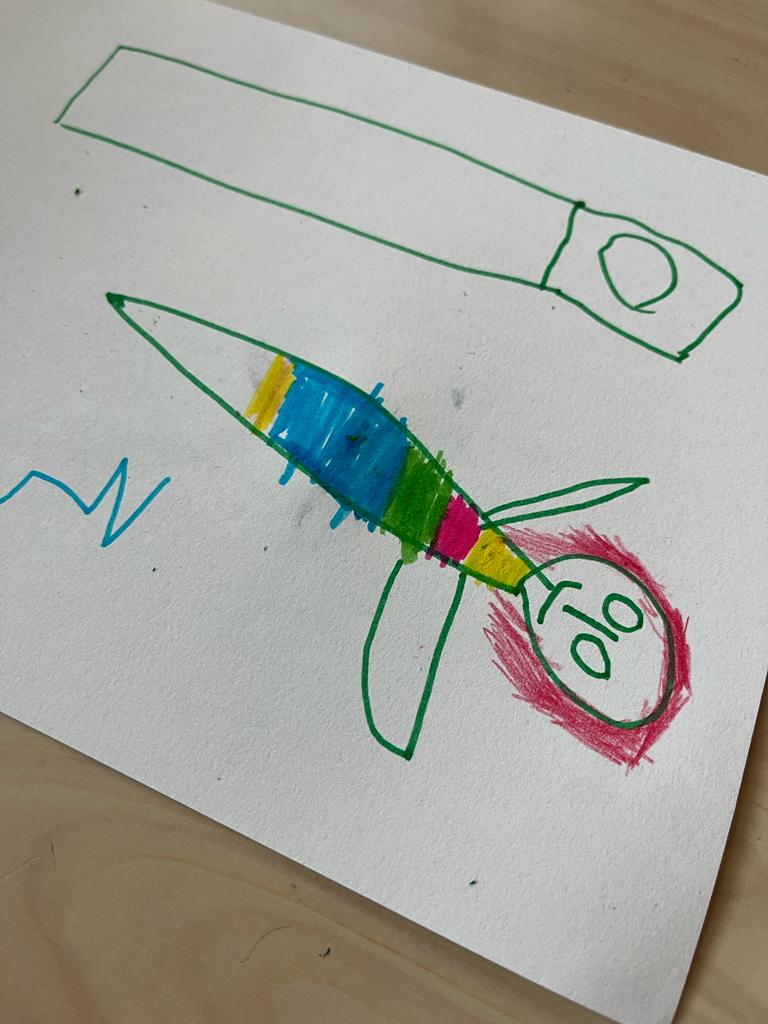 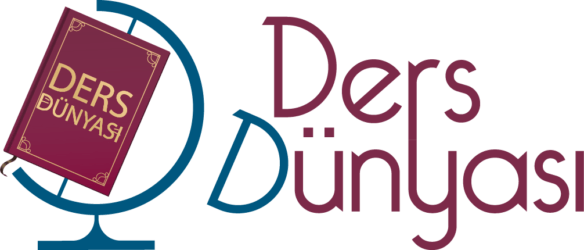 https://dersdunyasi.net/2021/05/31/okul-oncesi/
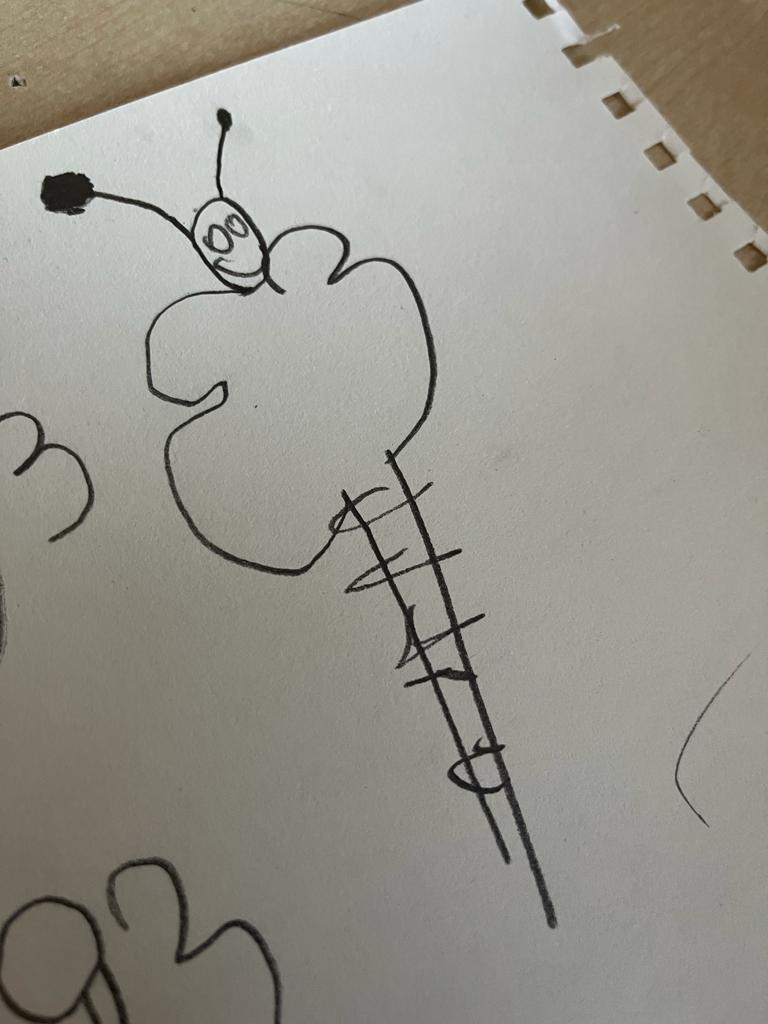 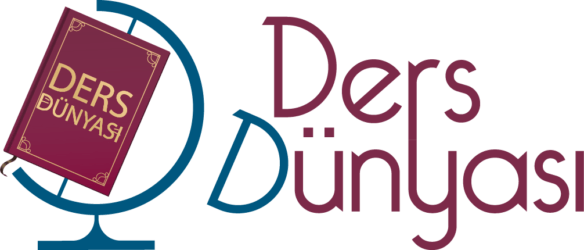 https://dersdunyasi.net/2021/05/31/okul-oncesi/
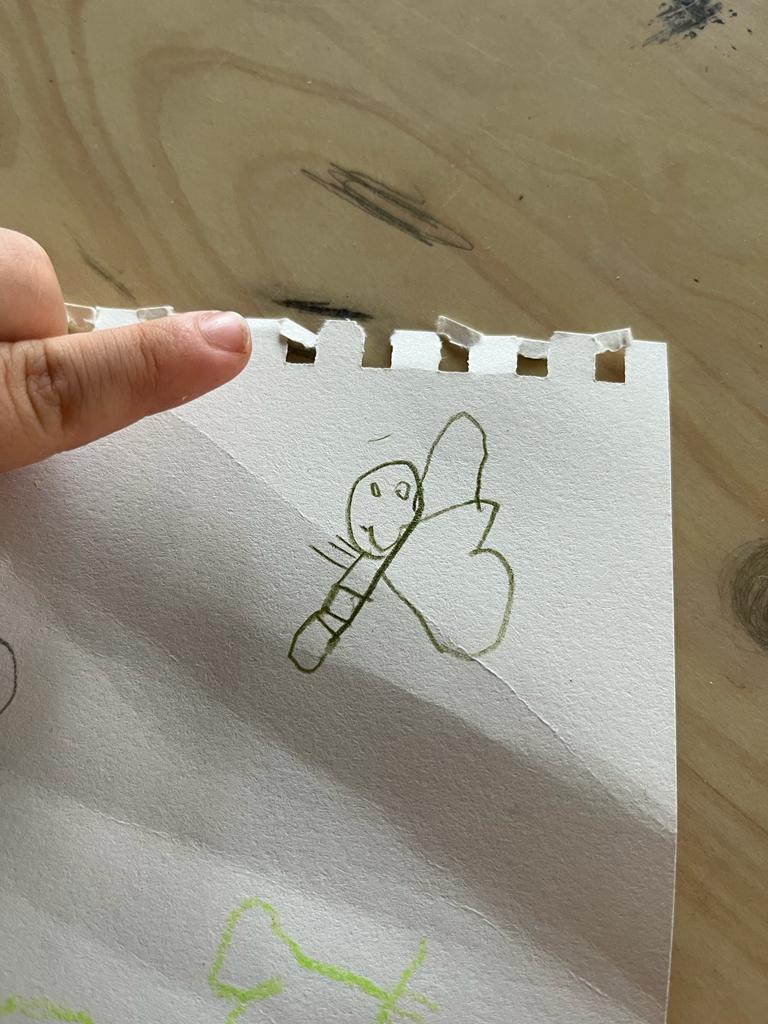 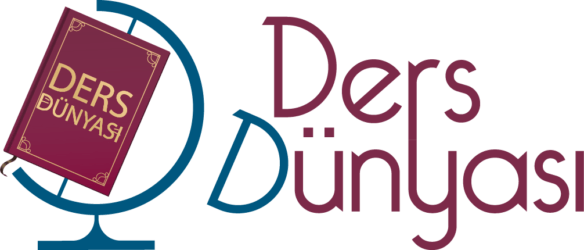 https://dersdunyasi.net/2021/05/31/okul-oncesi/
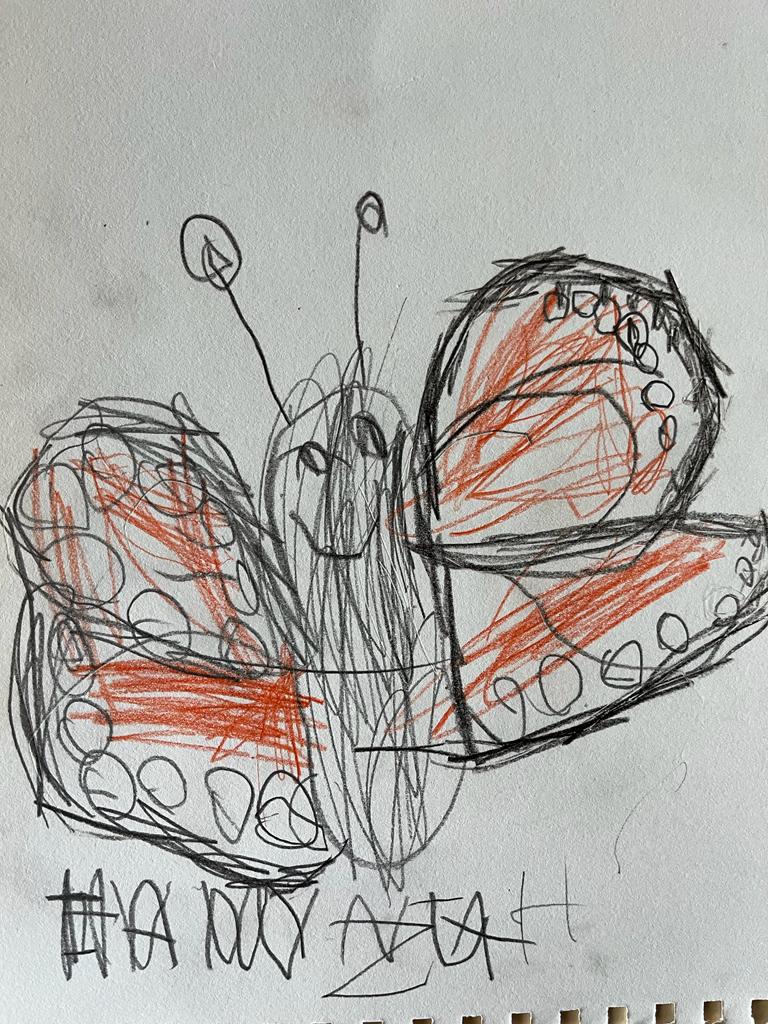 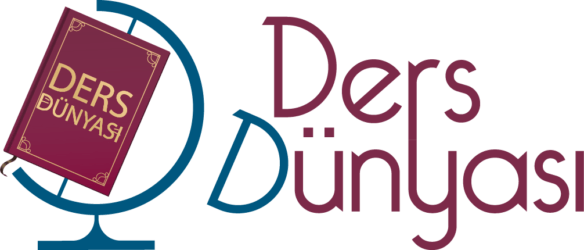 https://dersdunyasi.net/2021/05/31/okul-oncesi/
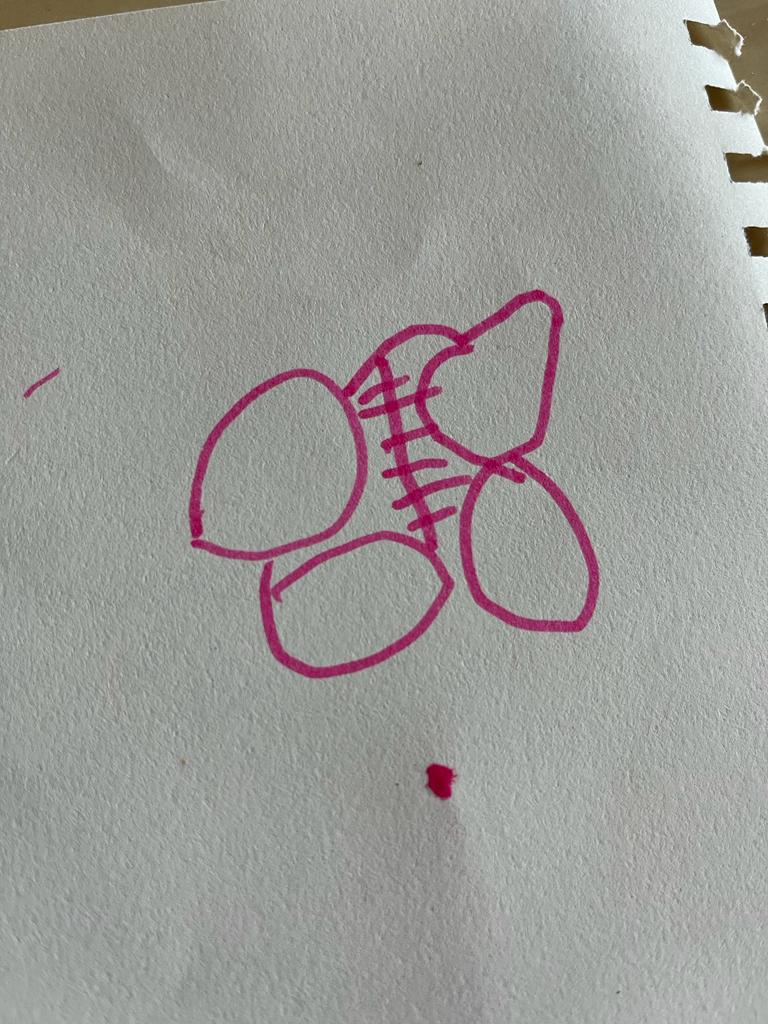 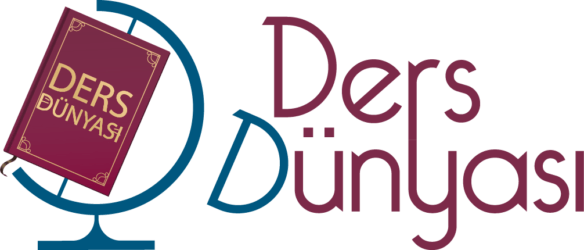 https://dersdunyasi.net/2021/05/31/okul-oncesi/
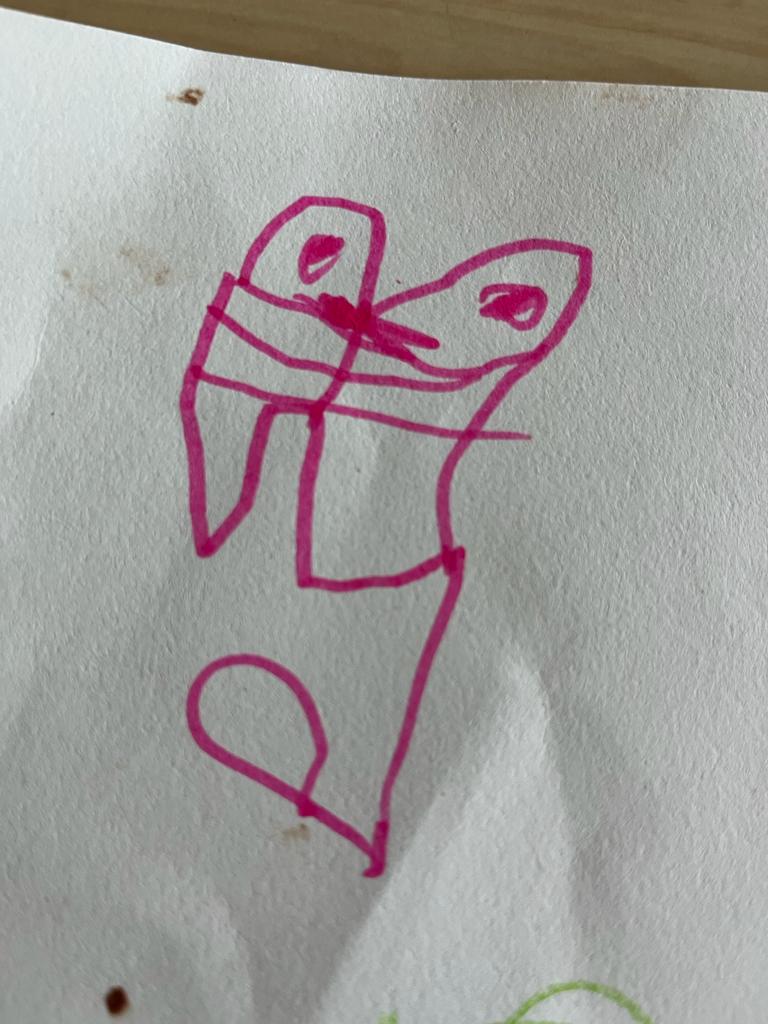 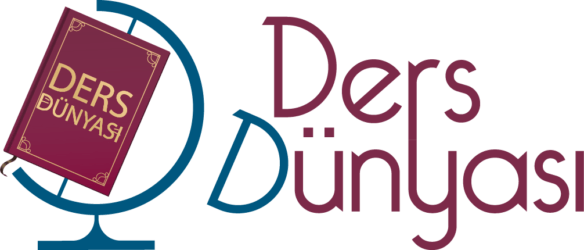 https://dersdunyasi.net/2021/05/31/okul-oncesi/
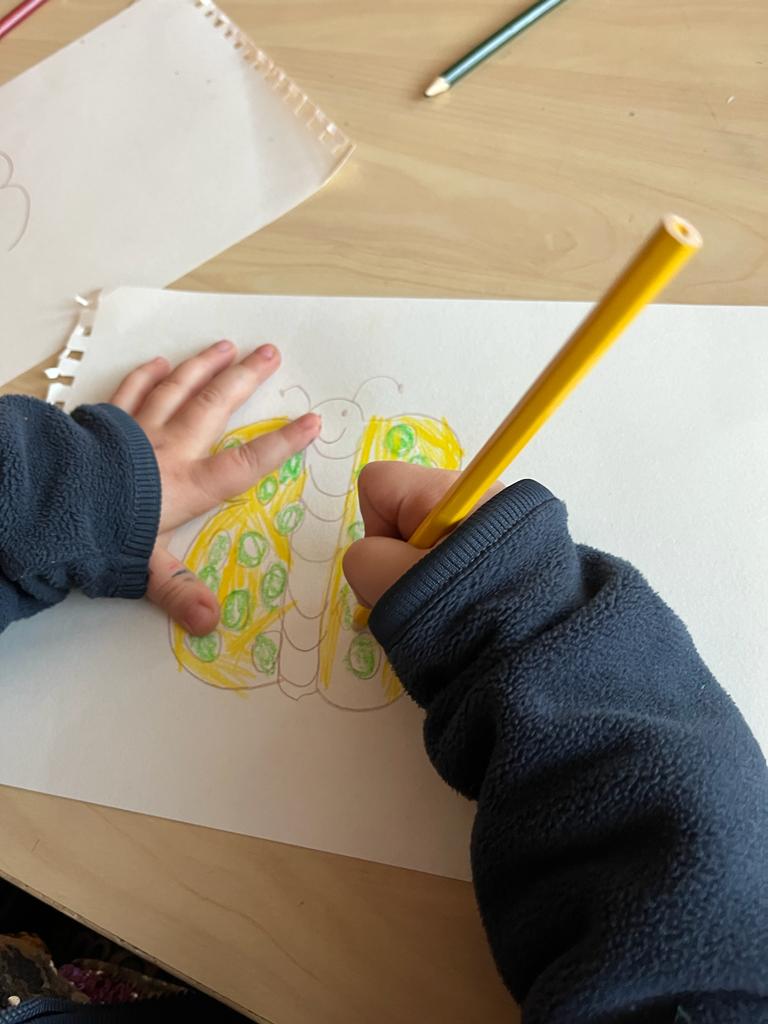 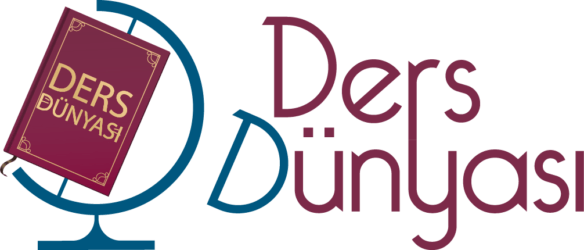 https://dersdunyasi.net/2021/05/31/okul-oncesi/
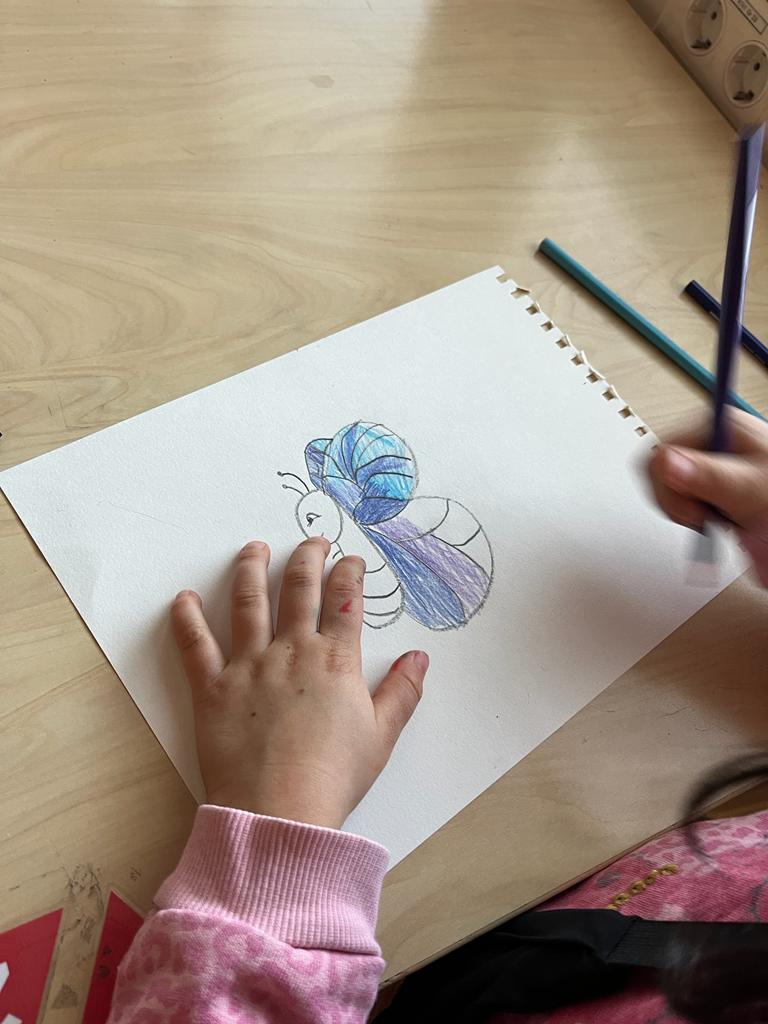 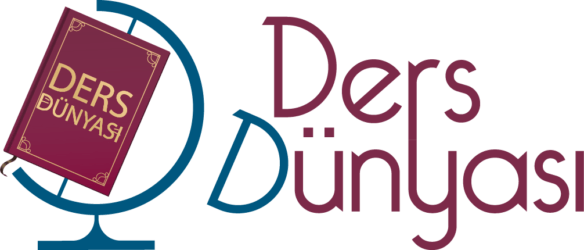 https://dersdunyasi.net/2021/05/31/okul-oncesi/
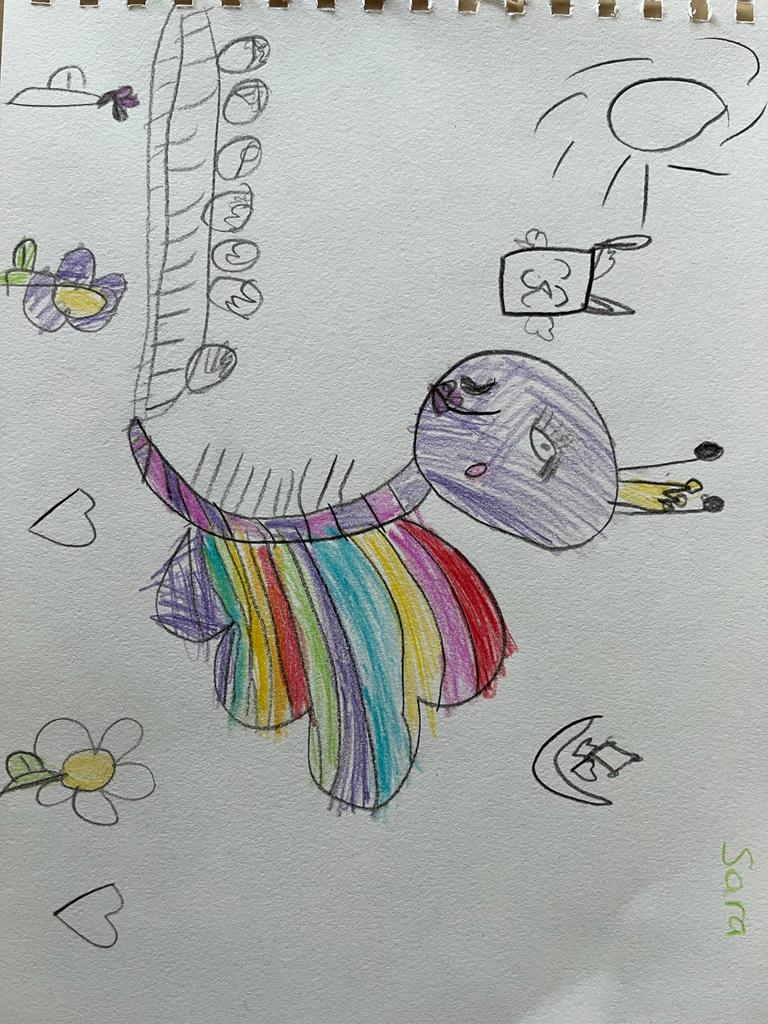 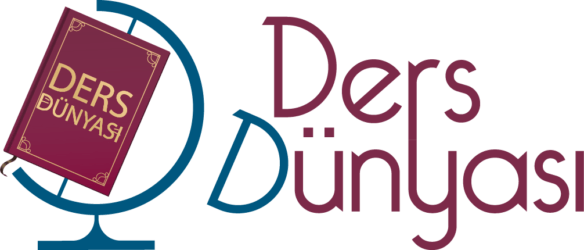 https://dersdunyasi.net/2021/05/31/okul-oncesi/
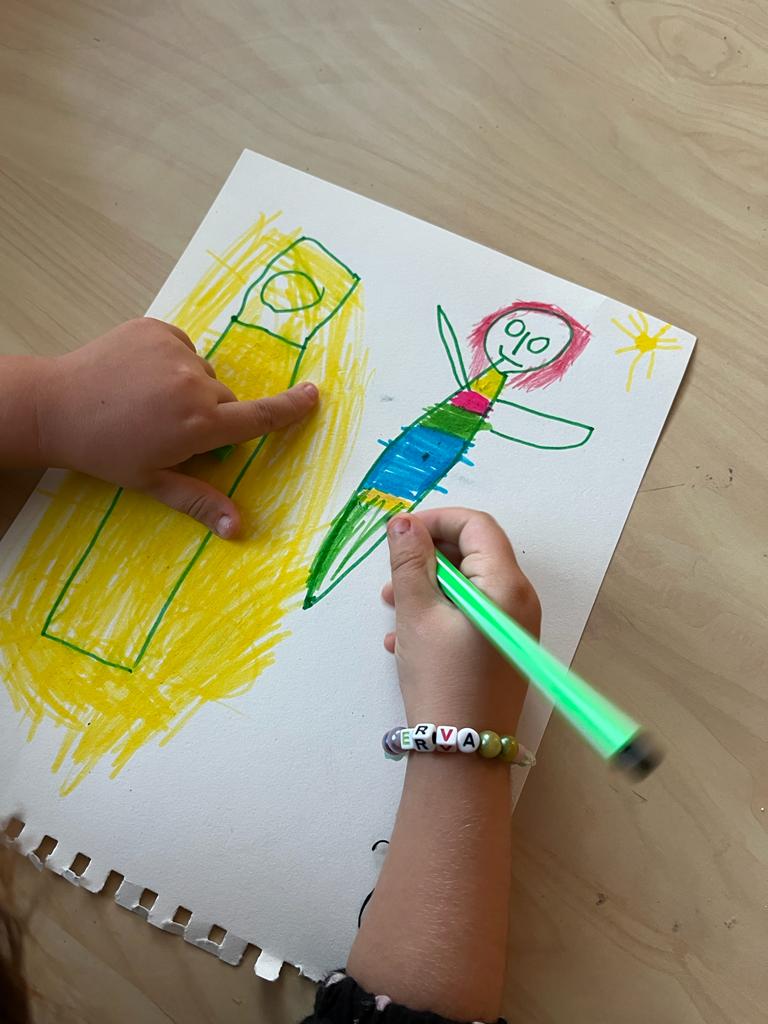 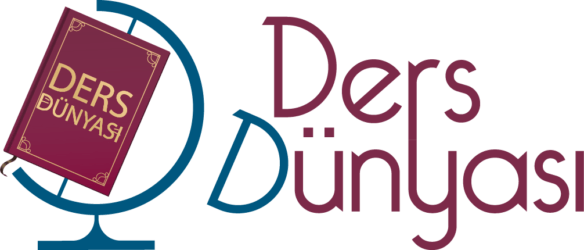 https://dersdunyasi.net/2021/05/31/okul-oncesi/
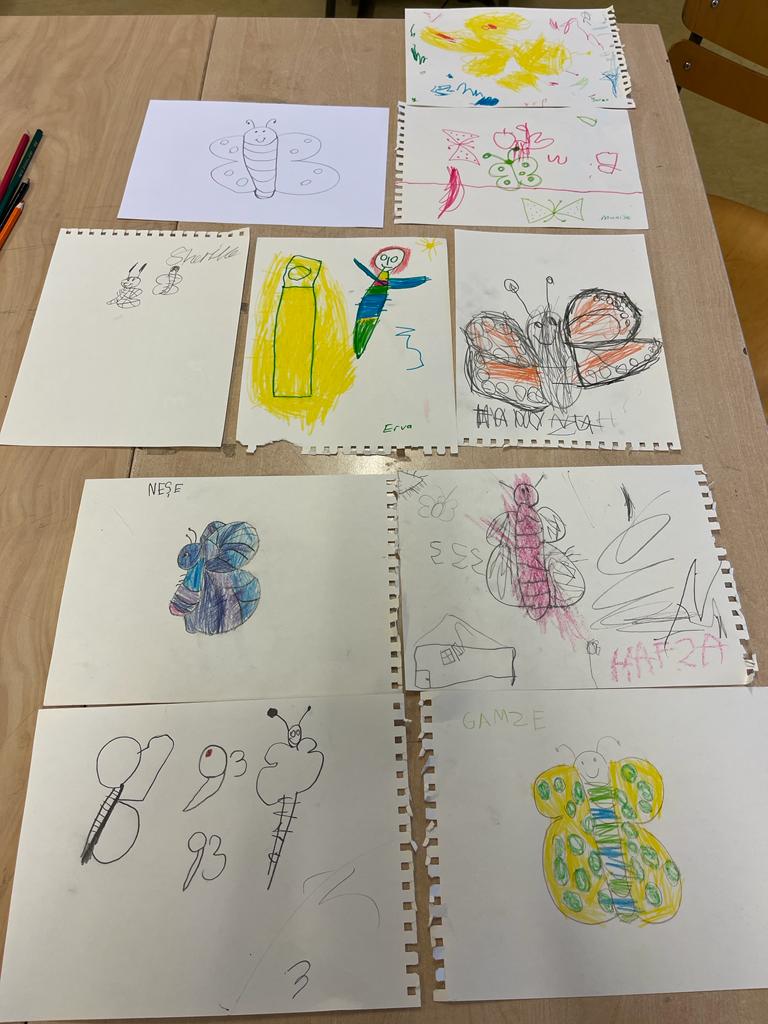 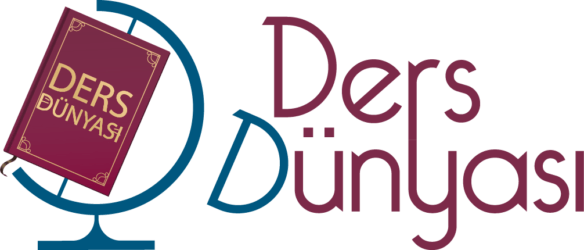 https://dersdunyasi.net/2021/05/31/okul-oncesi/
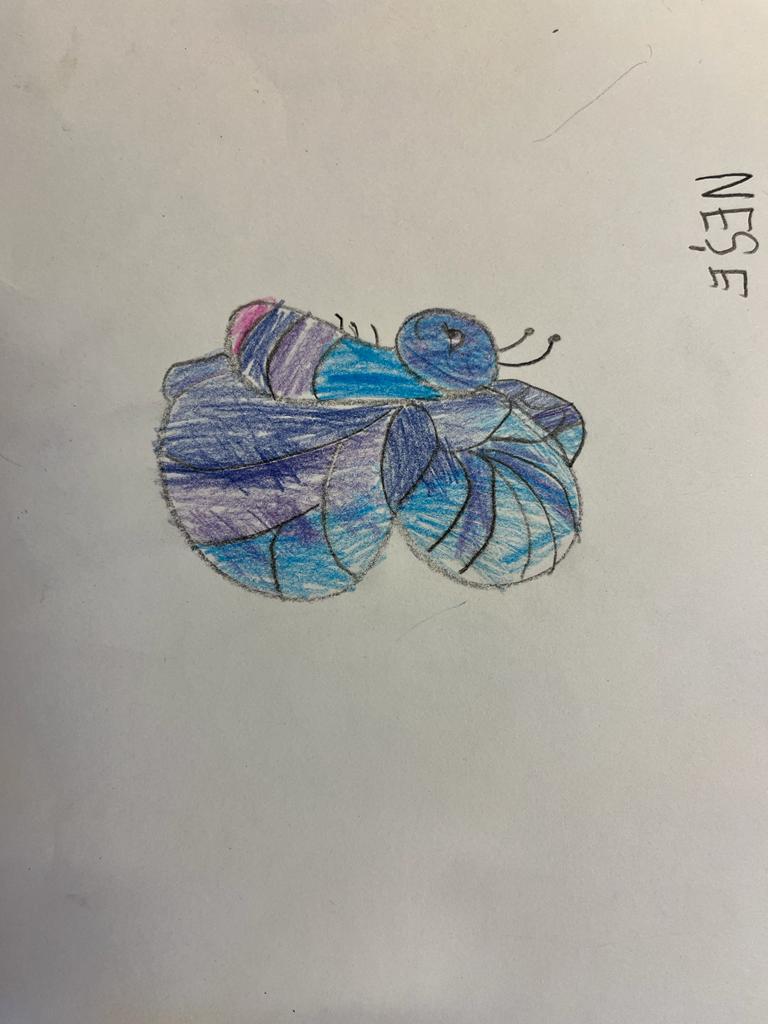 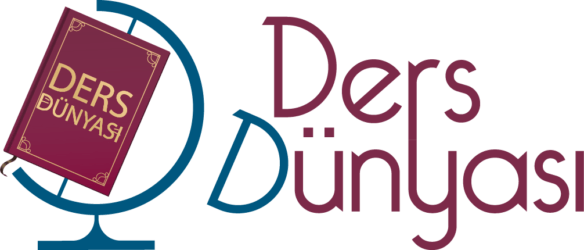 https://dersdunyasi.net/2021/05/31/okul-oncesi/
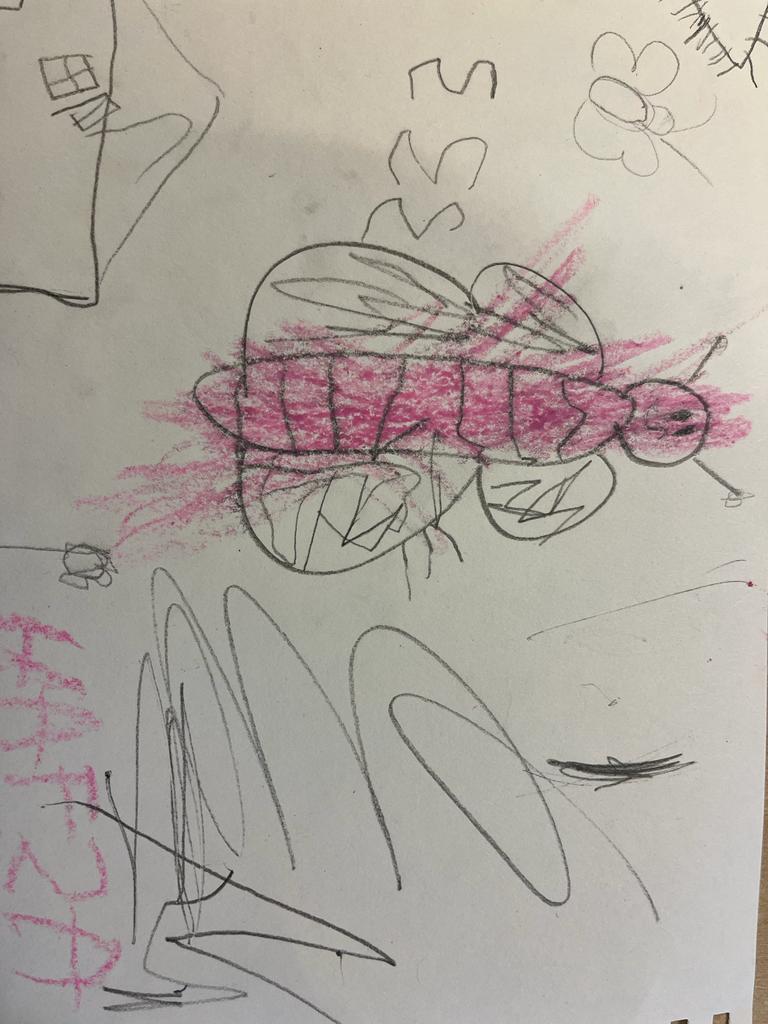 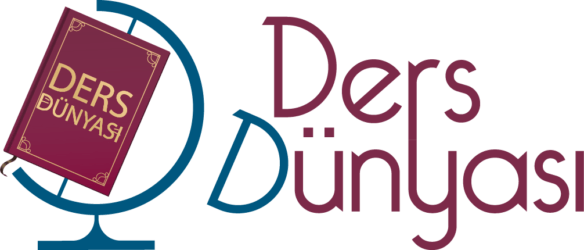 https://dersdunyasi.net/2021/05/31/okul-oncesi/
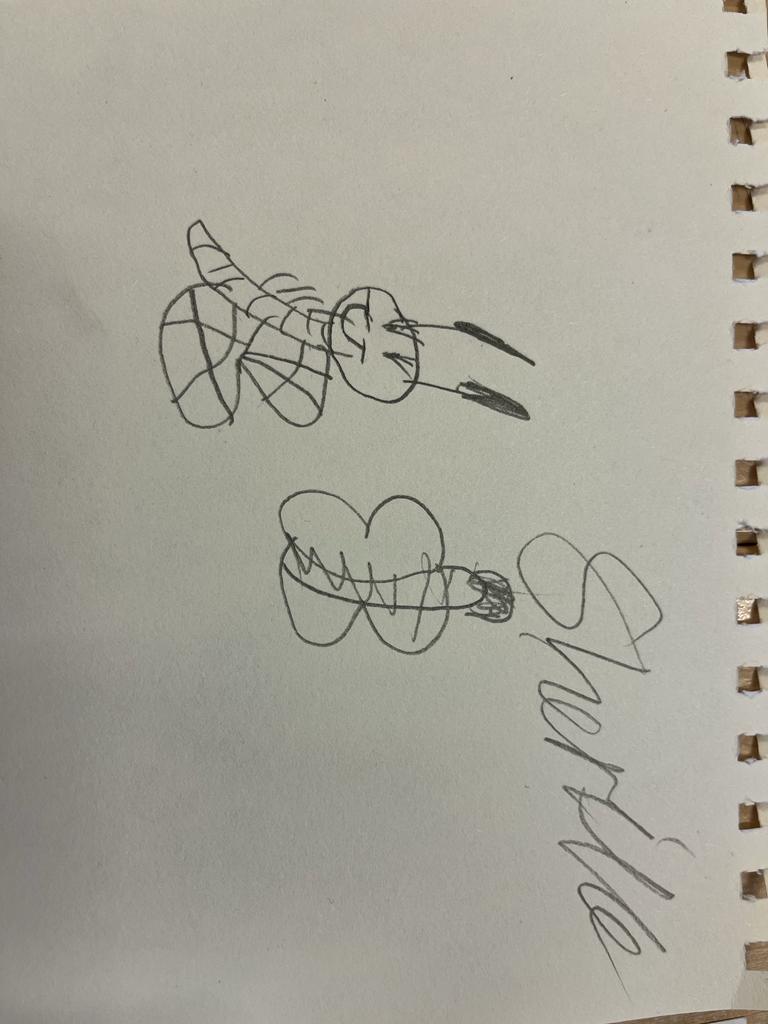 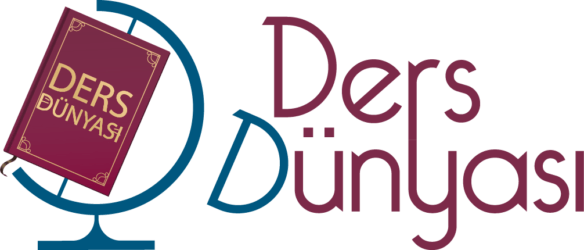 https://dersdunyasi.net/2021/05/31/okul-oncesi/
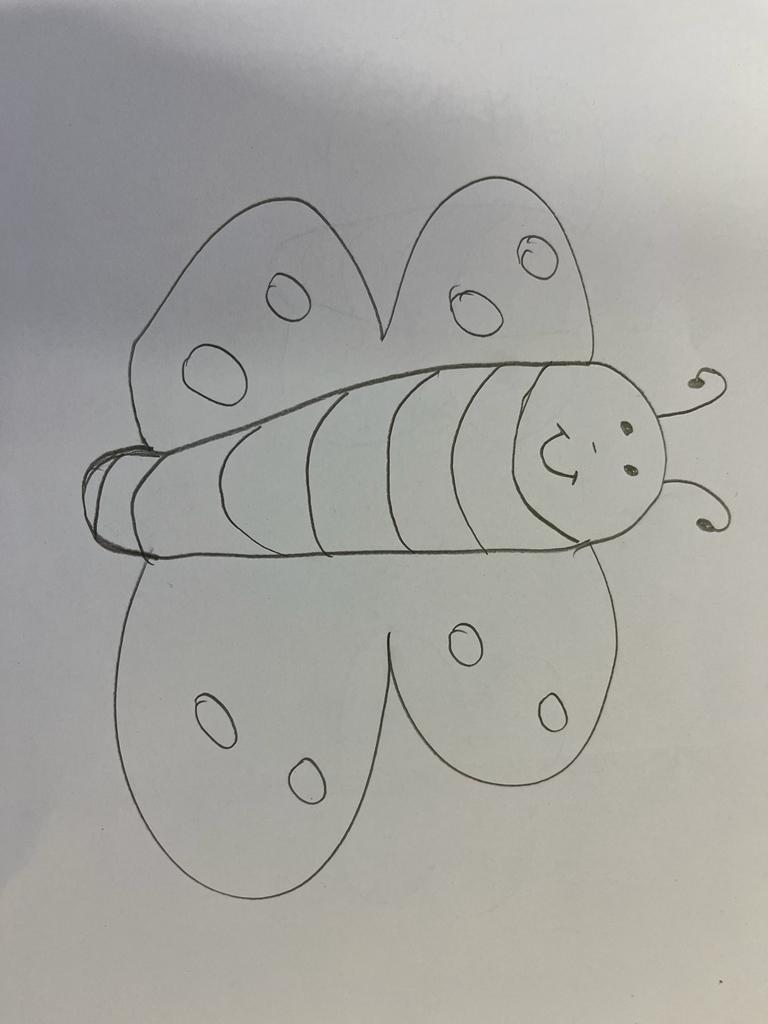 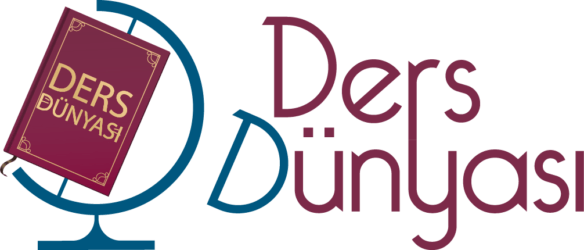 https://dersdunyasi.net/2021/05/31/okul-oncesi/
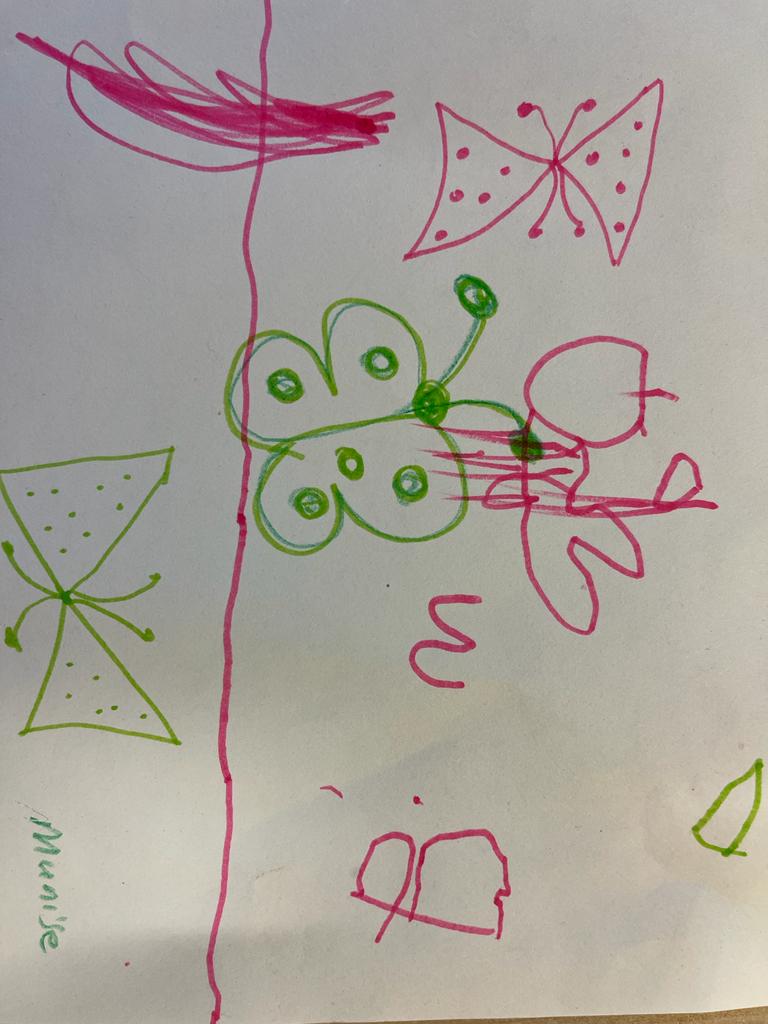 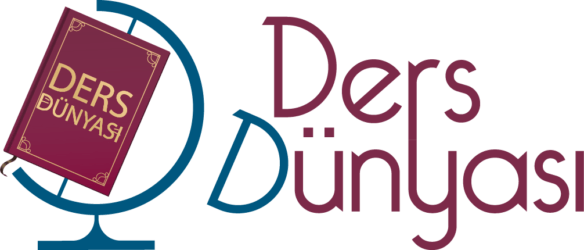 https://dersdunyasi.net/2021/05/31/okul-oncesi/
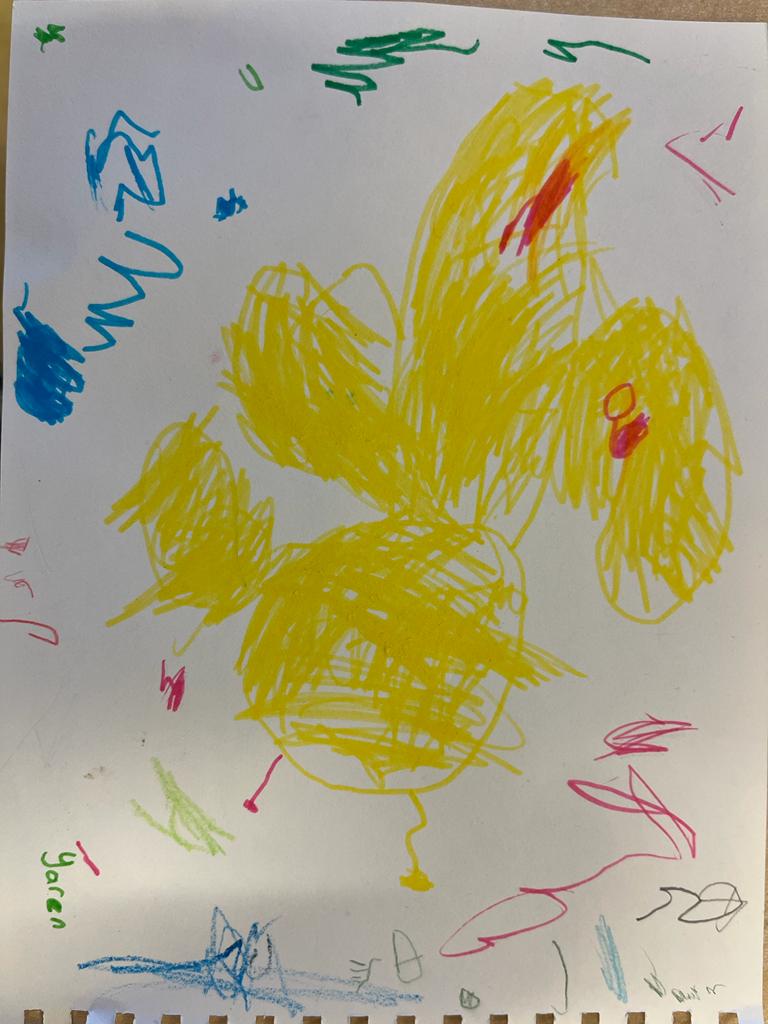 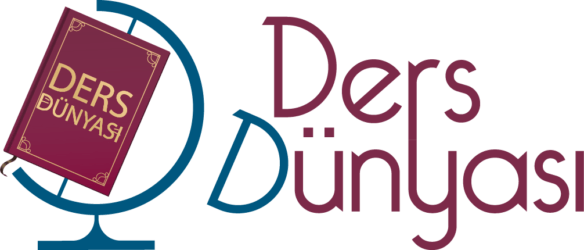 https://dersdunyasi.net/2021/05/31/okul-oncesi/
Teşekkürler
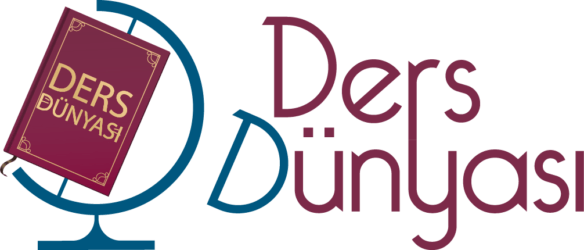 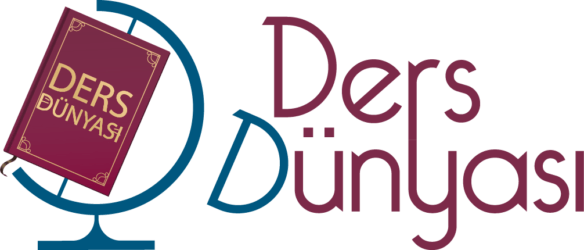 https://dersdunyasi.net/2021/05/31/okul-oncesi/